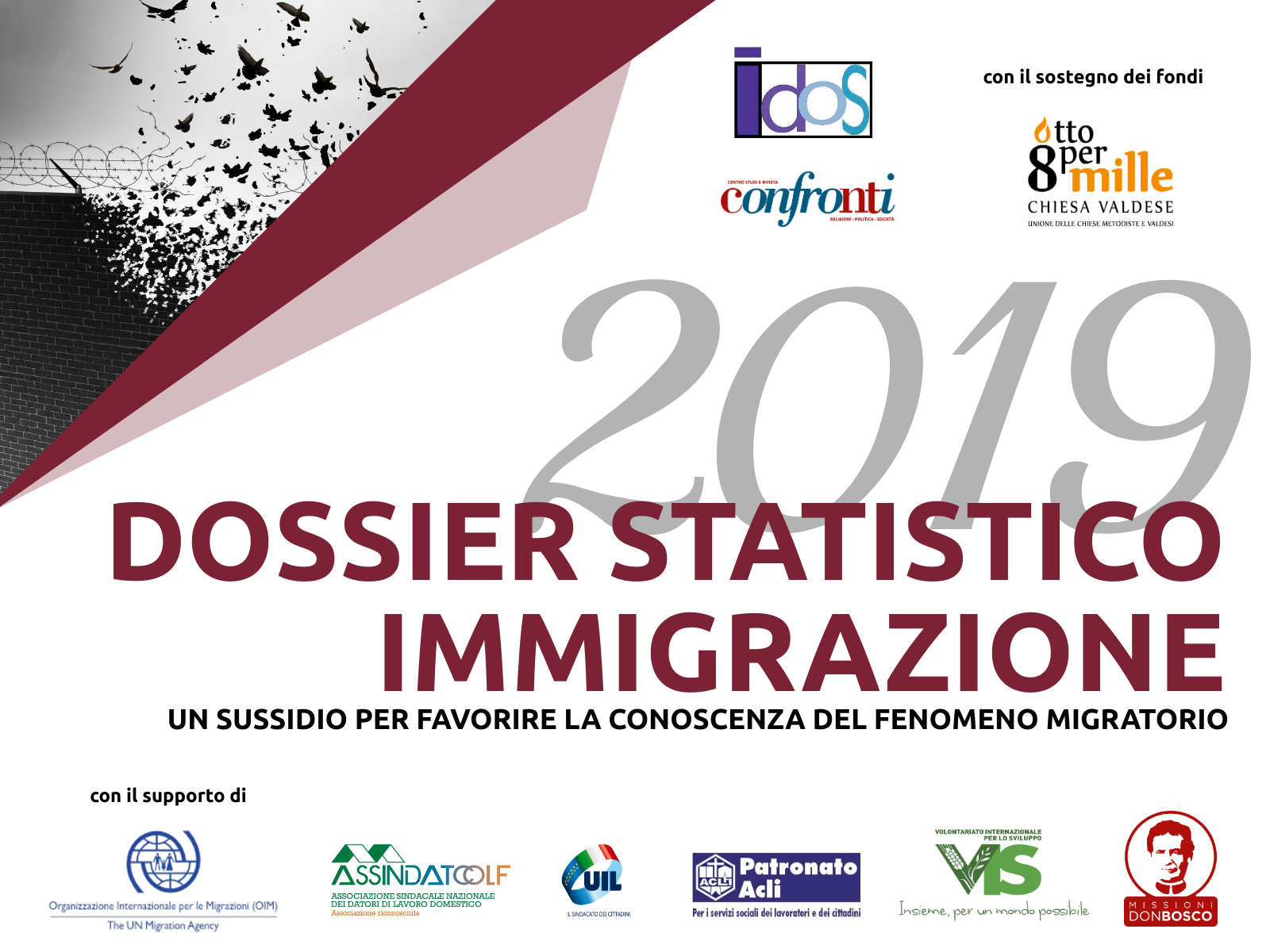 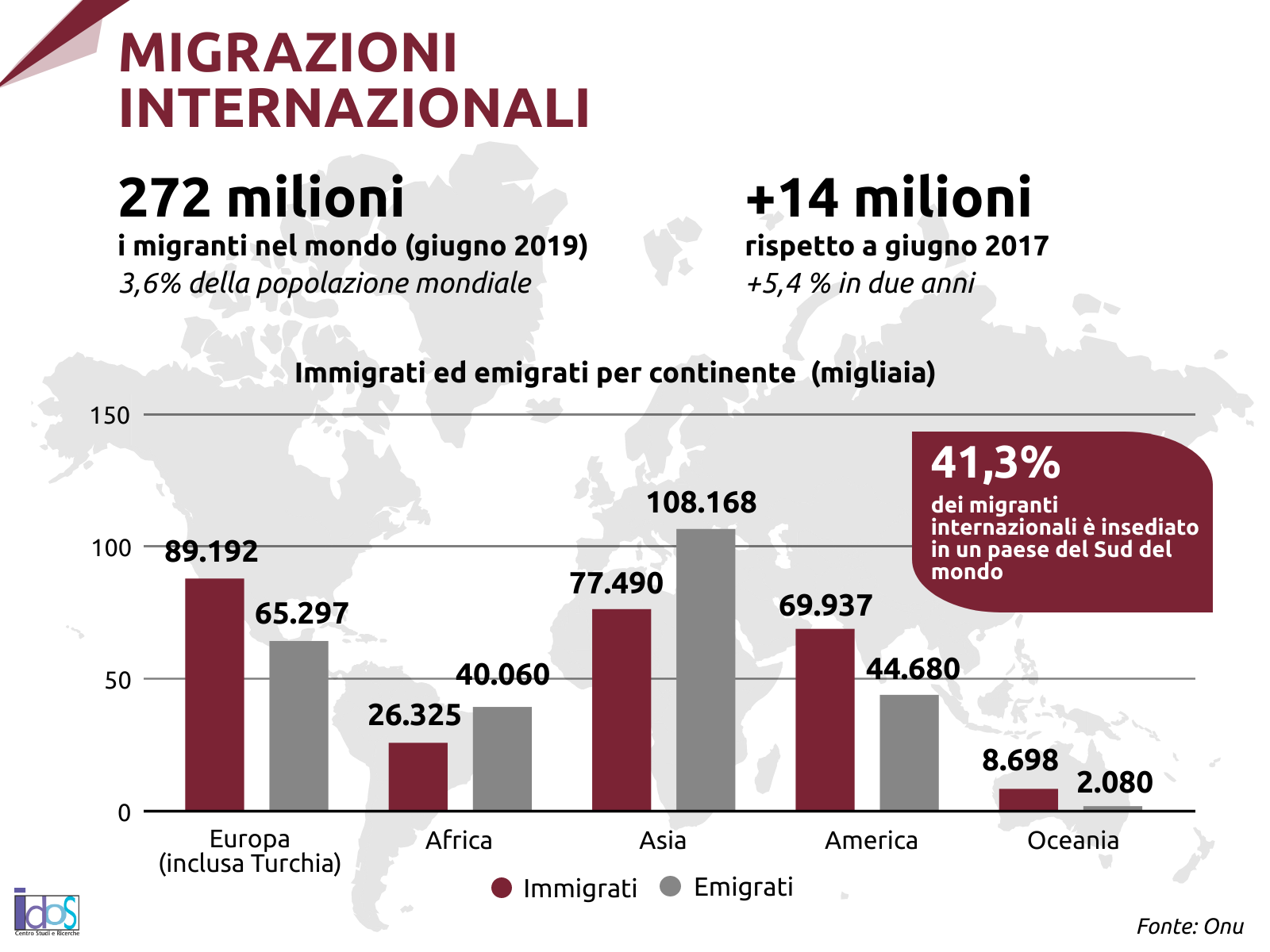 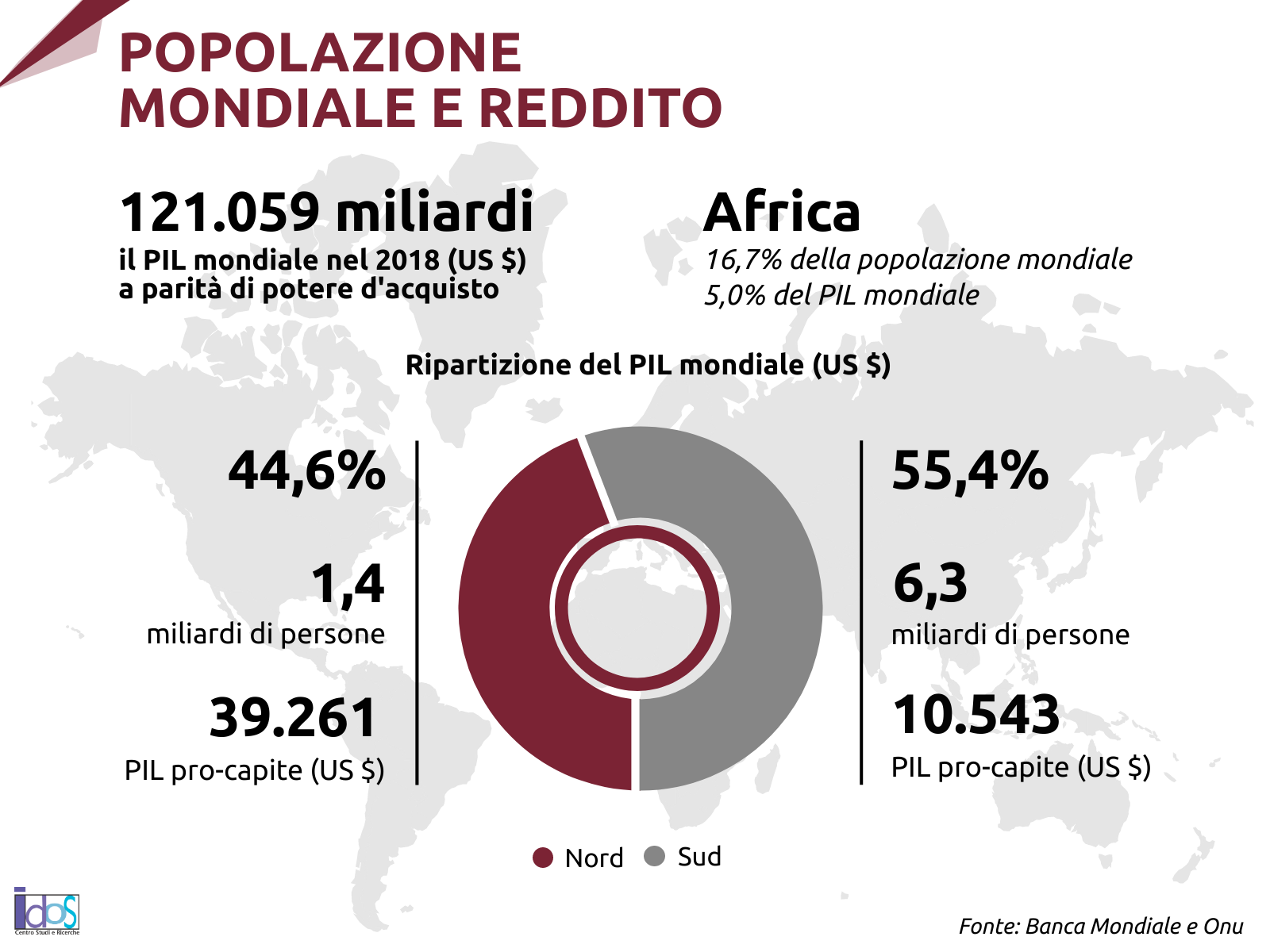 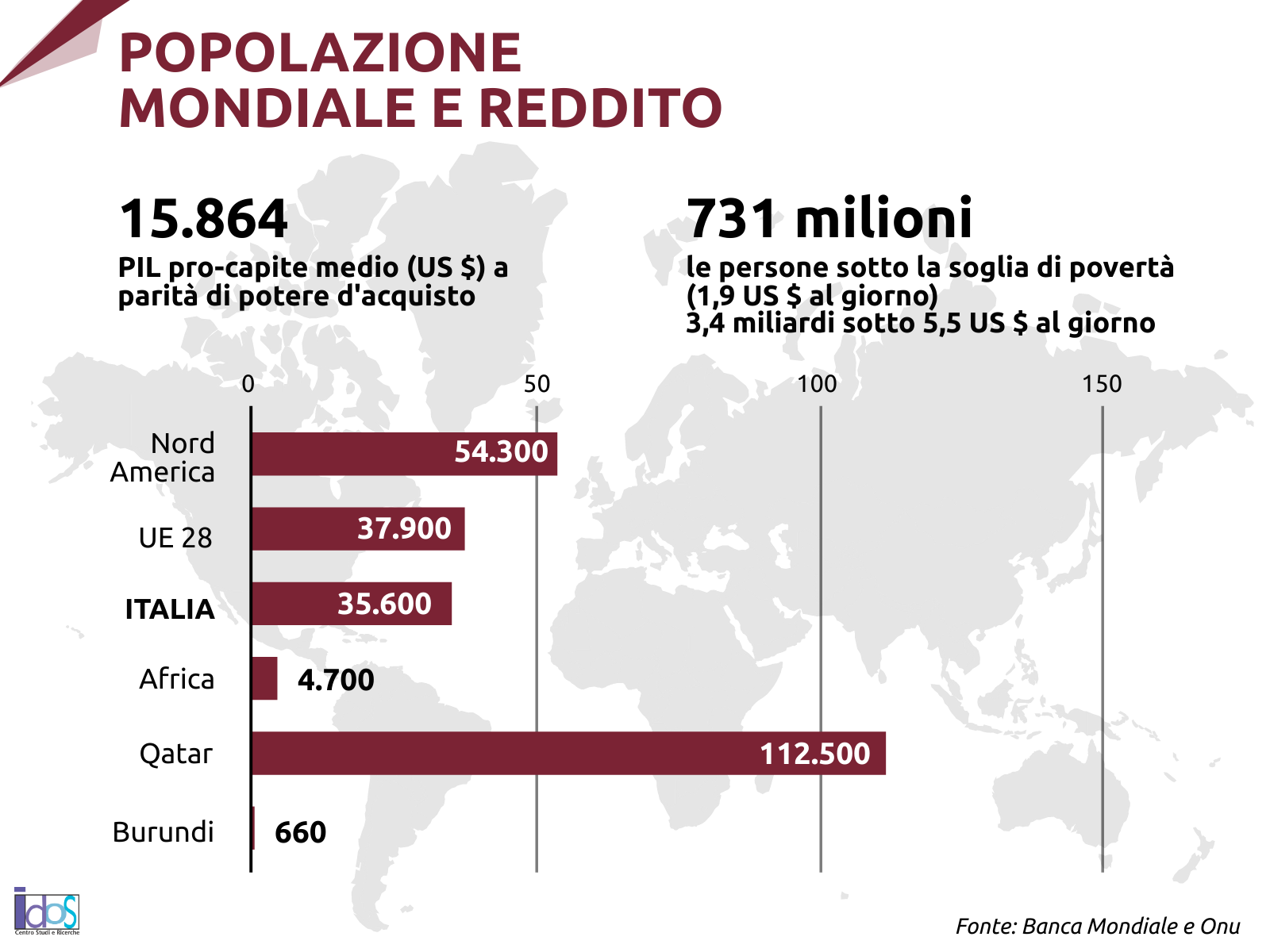 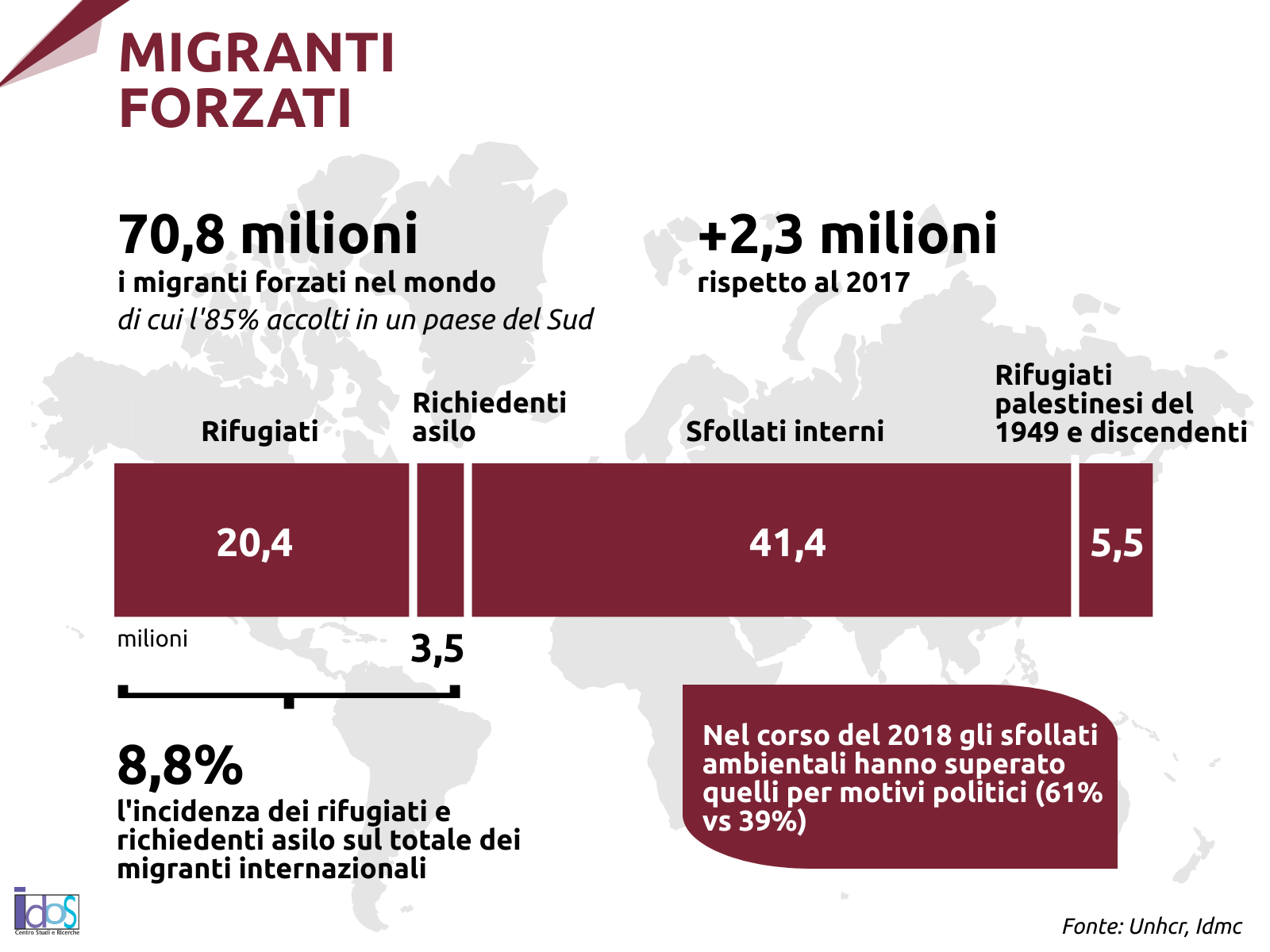 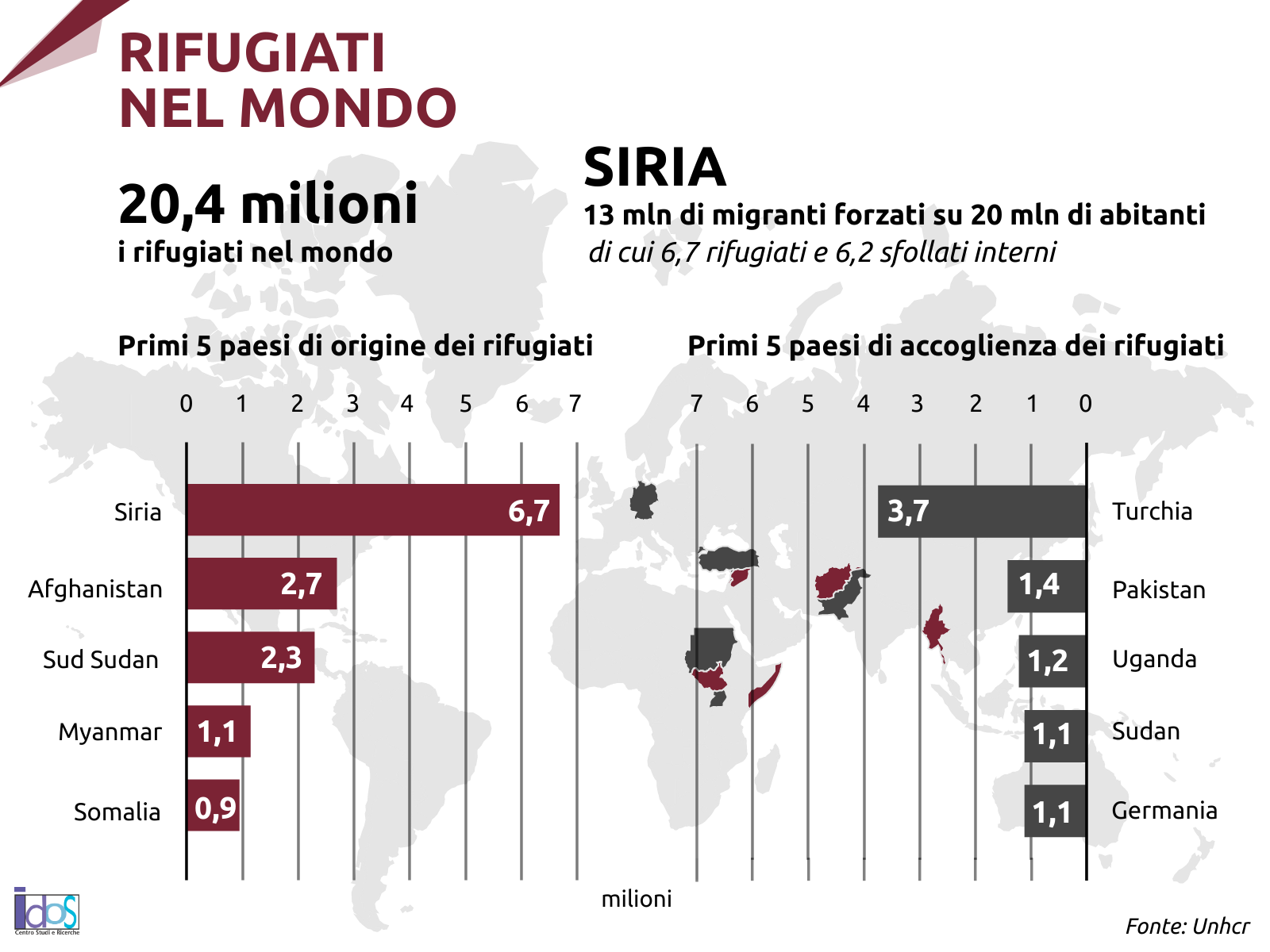 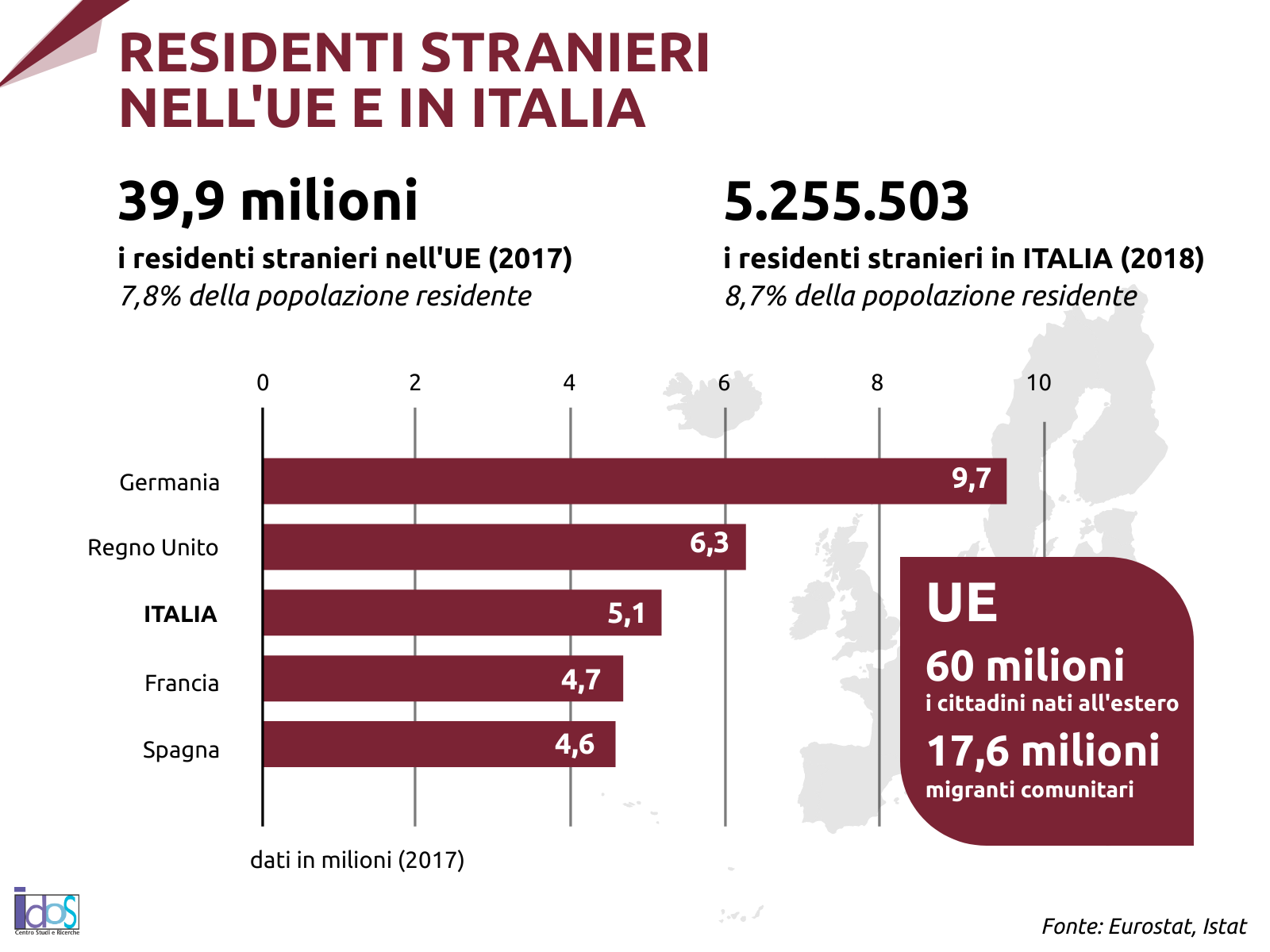 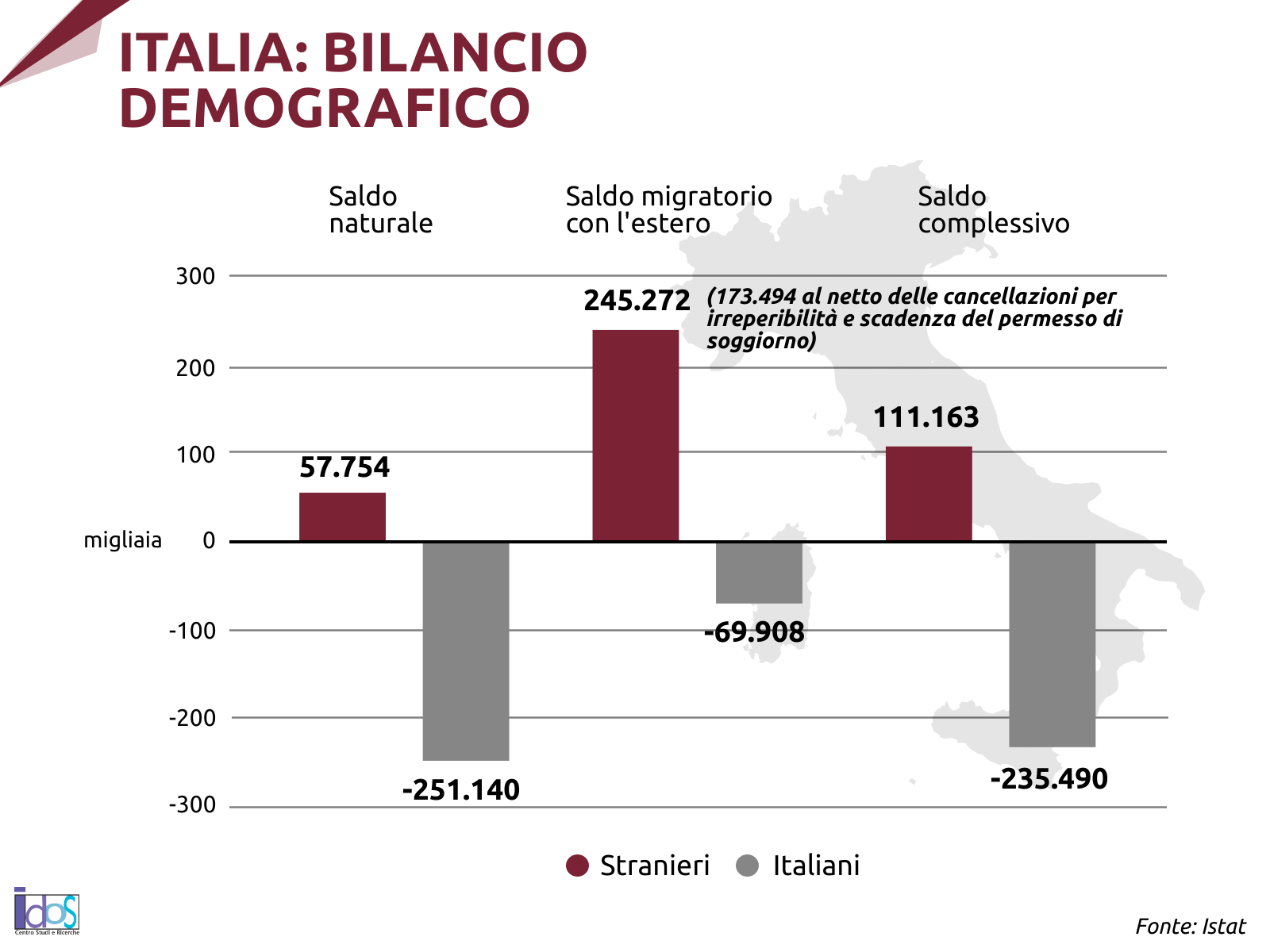 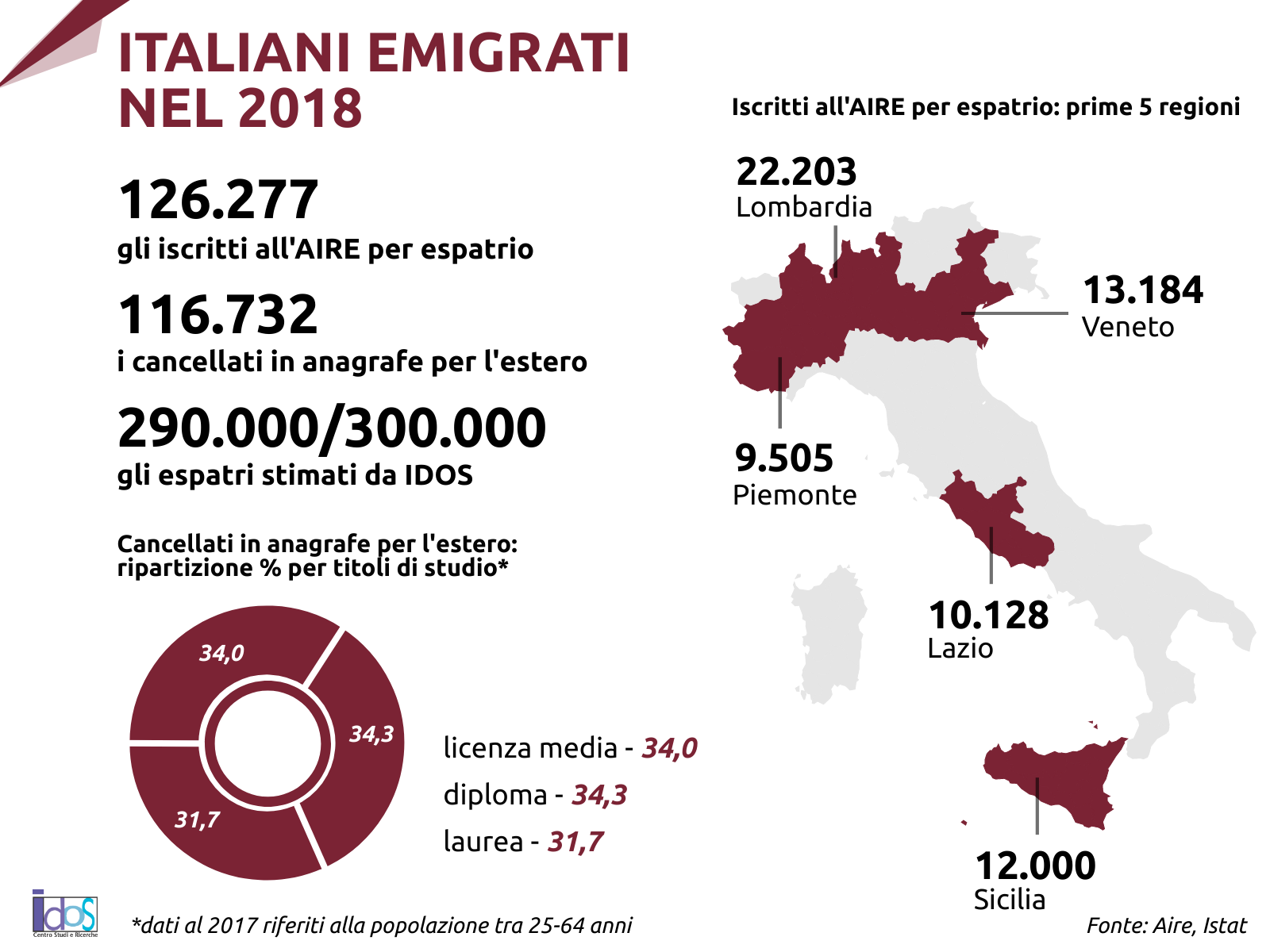 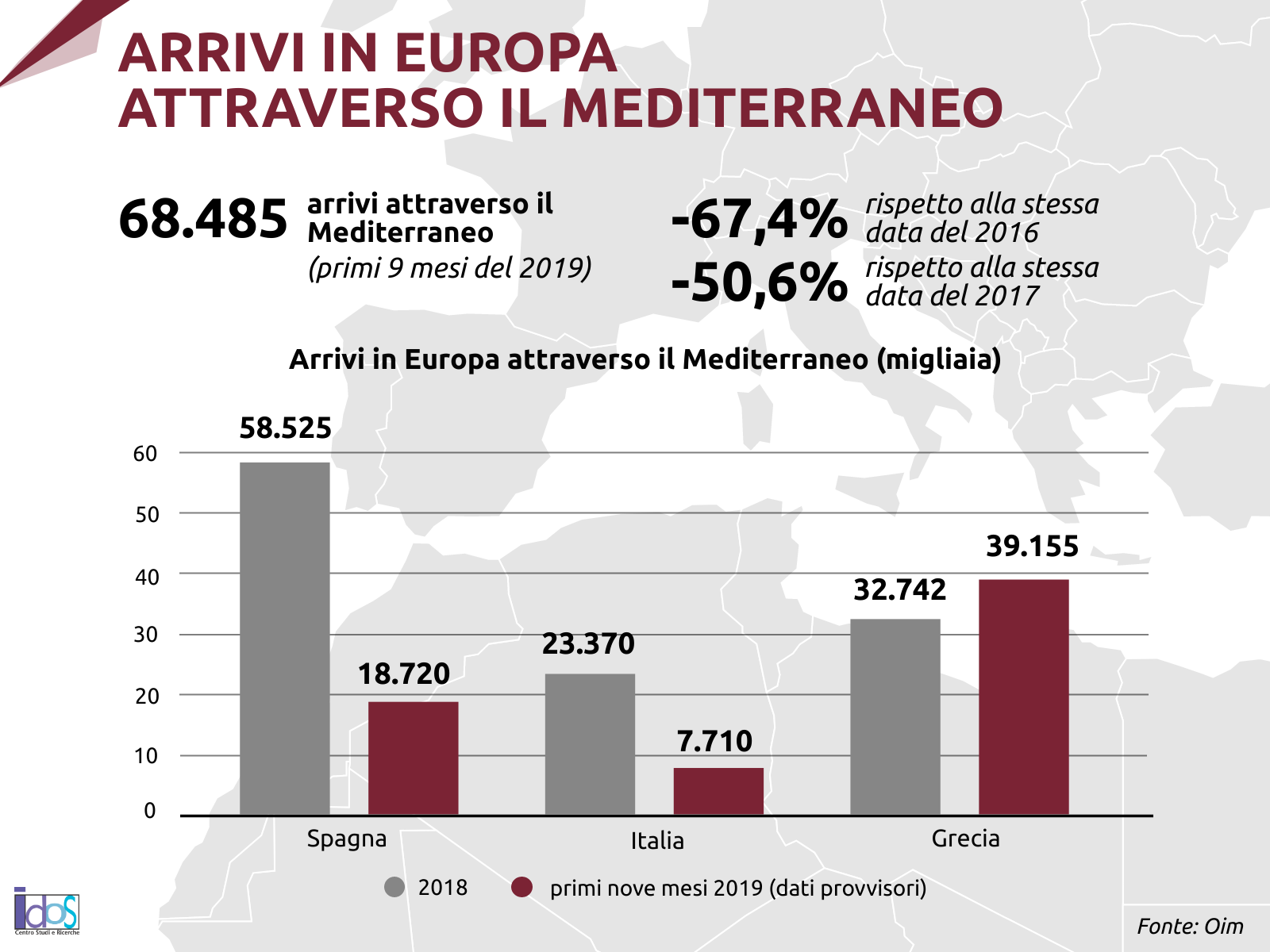 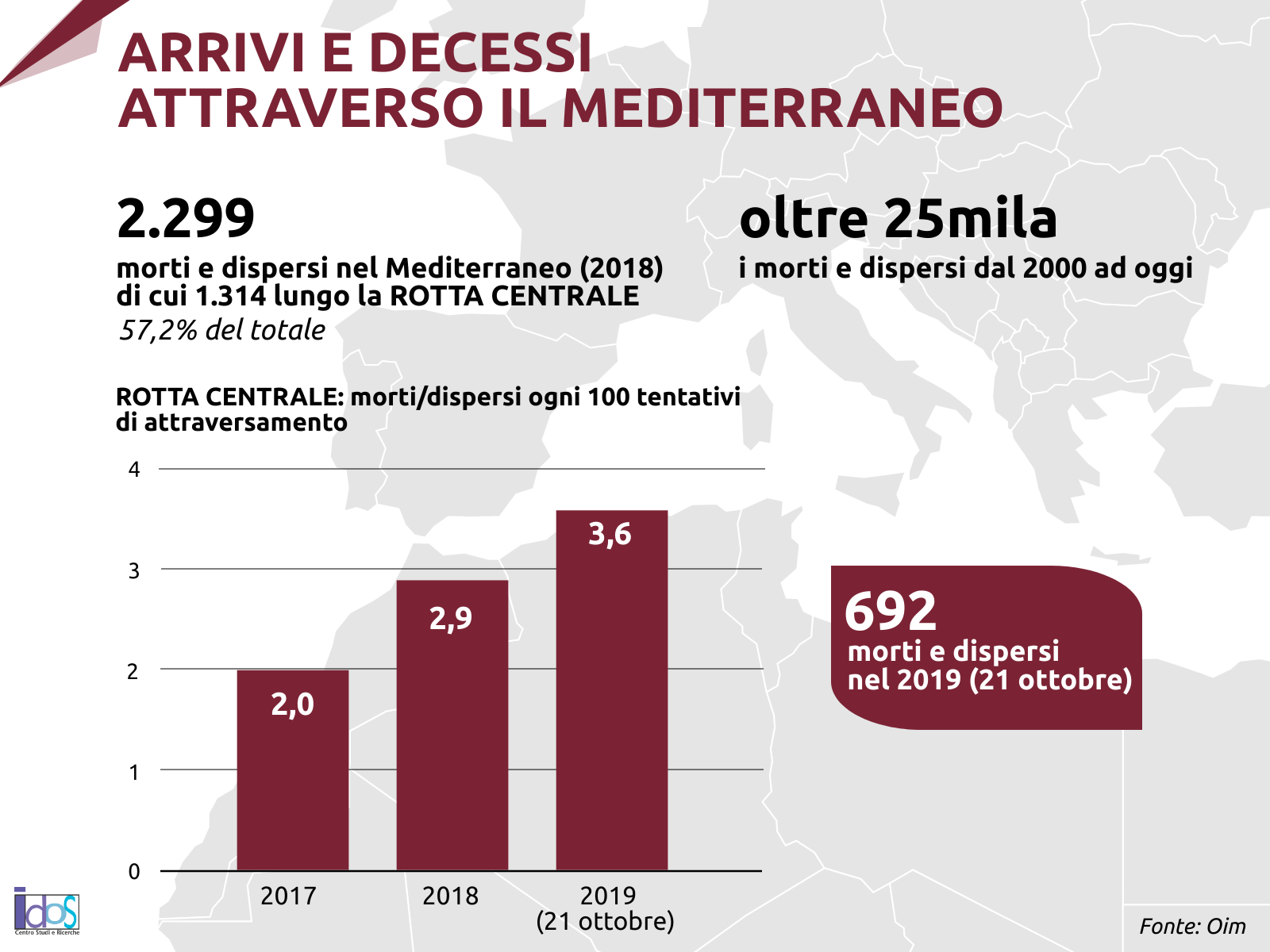 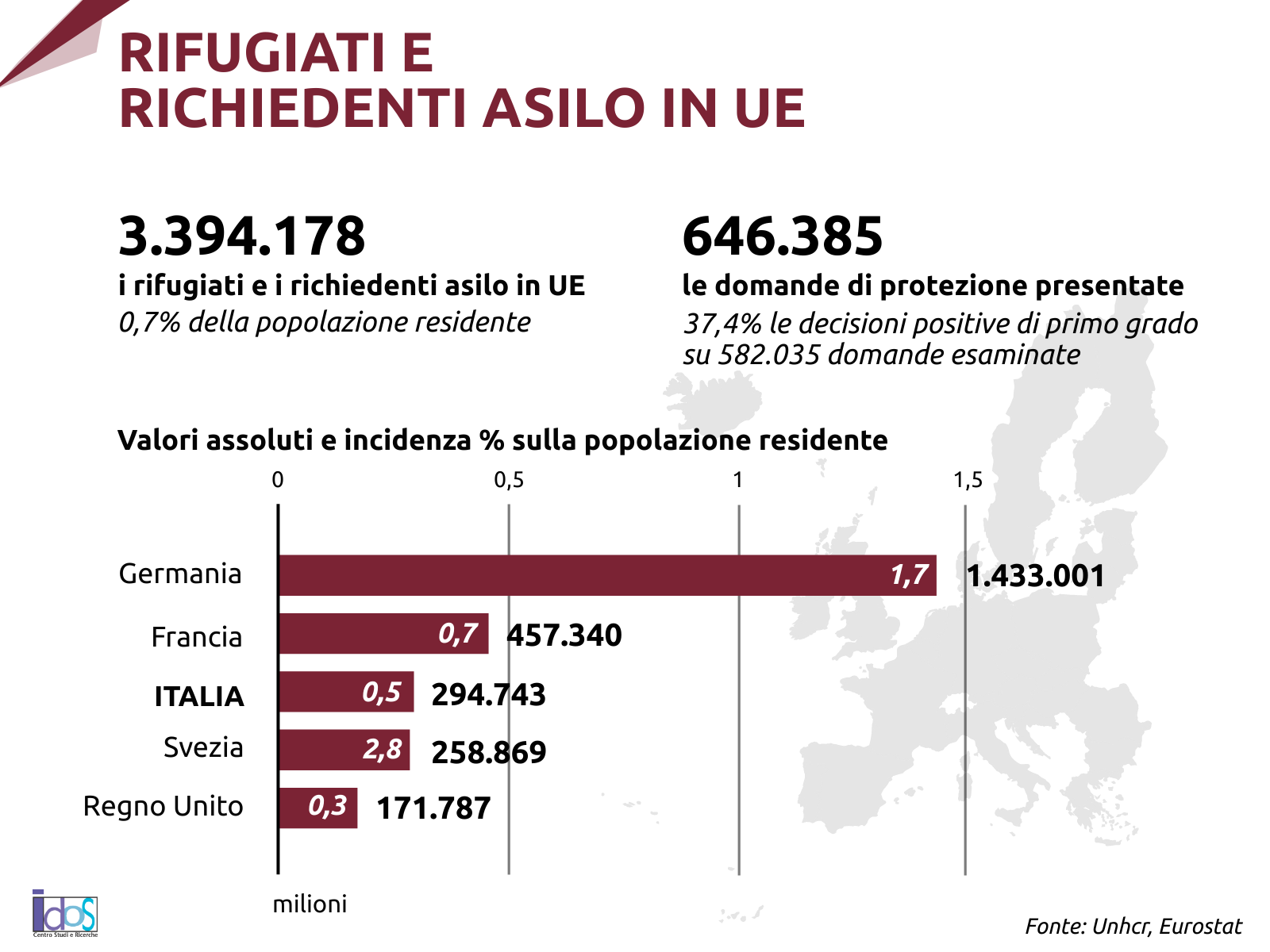 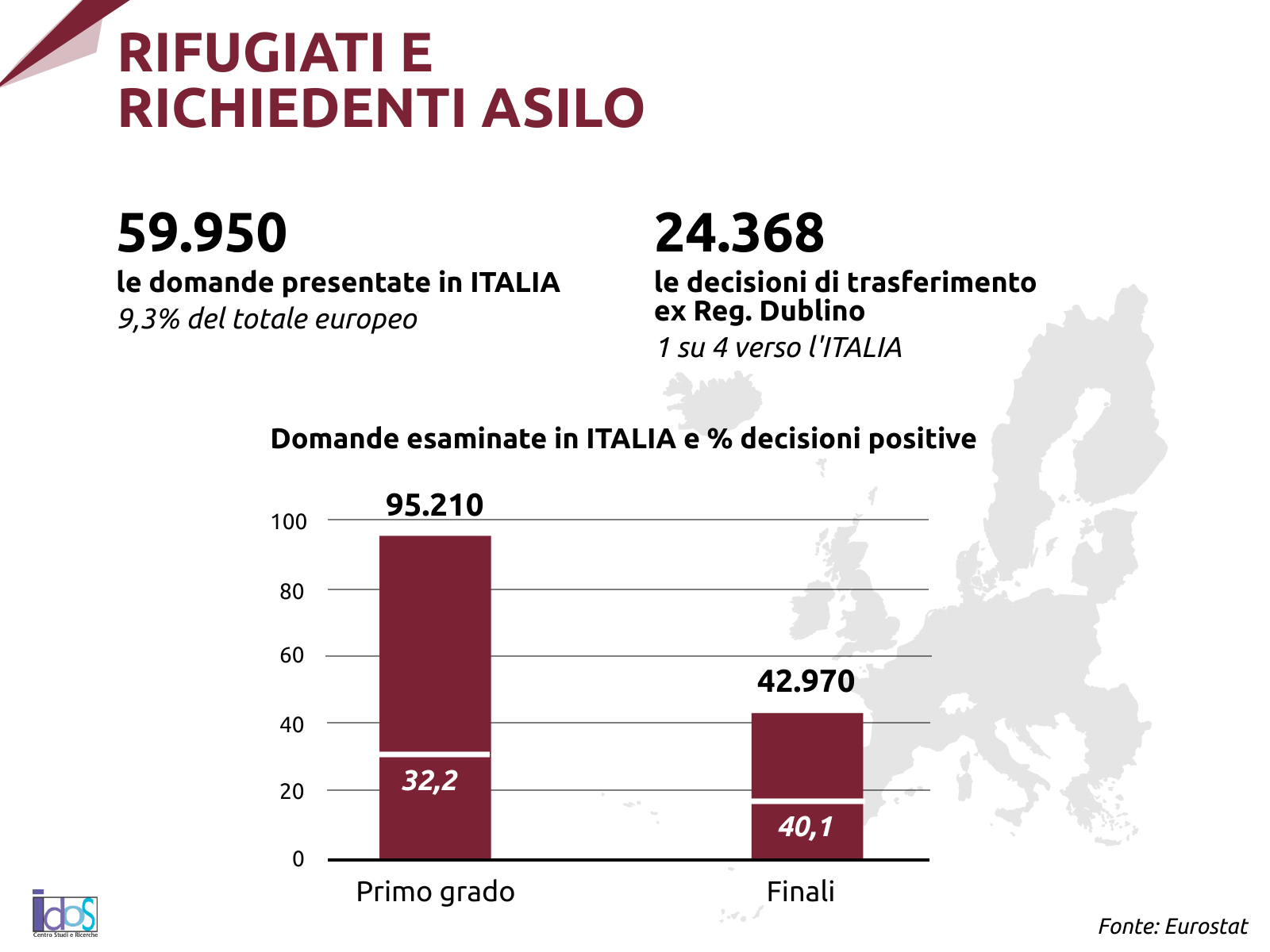 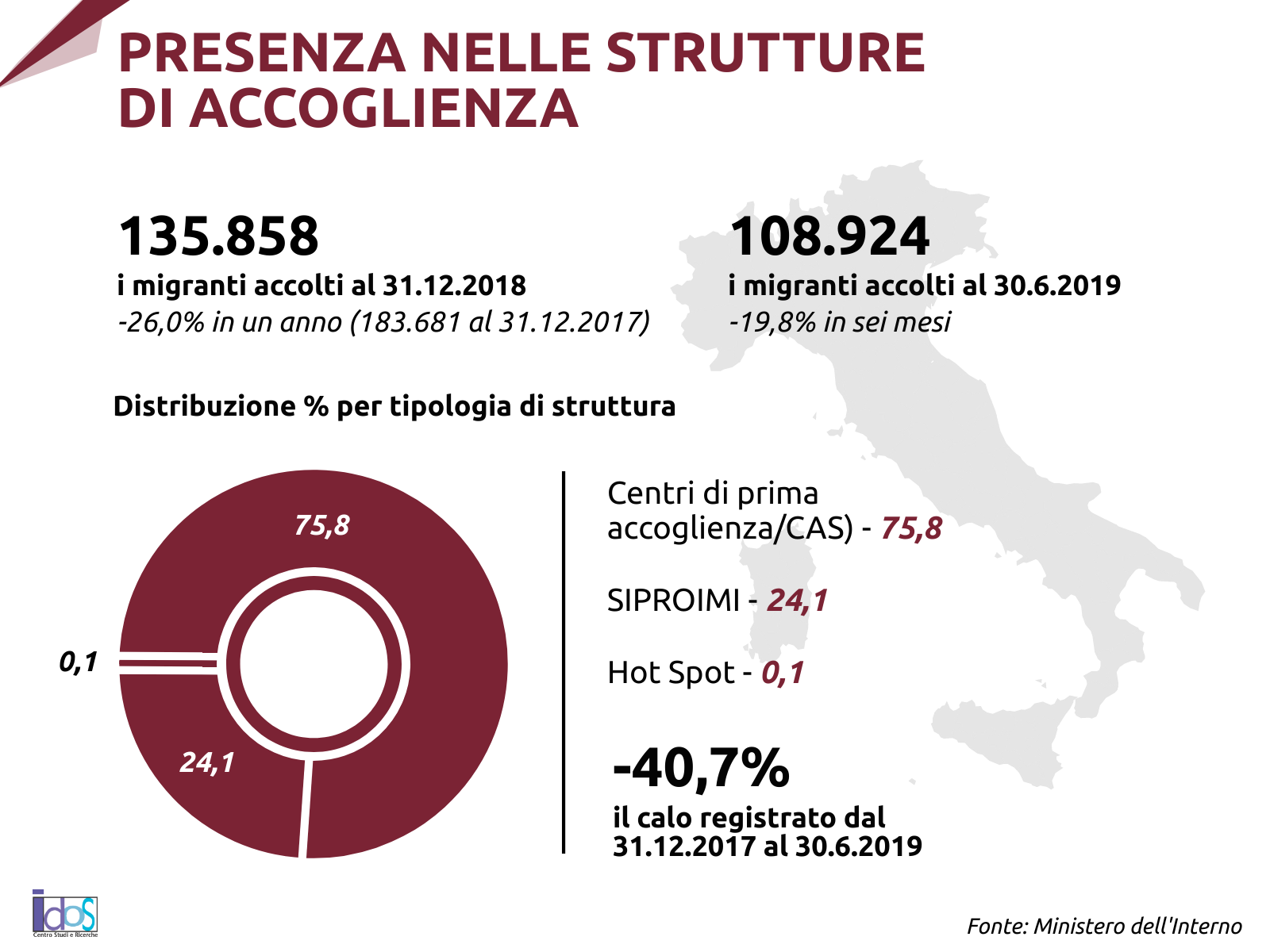 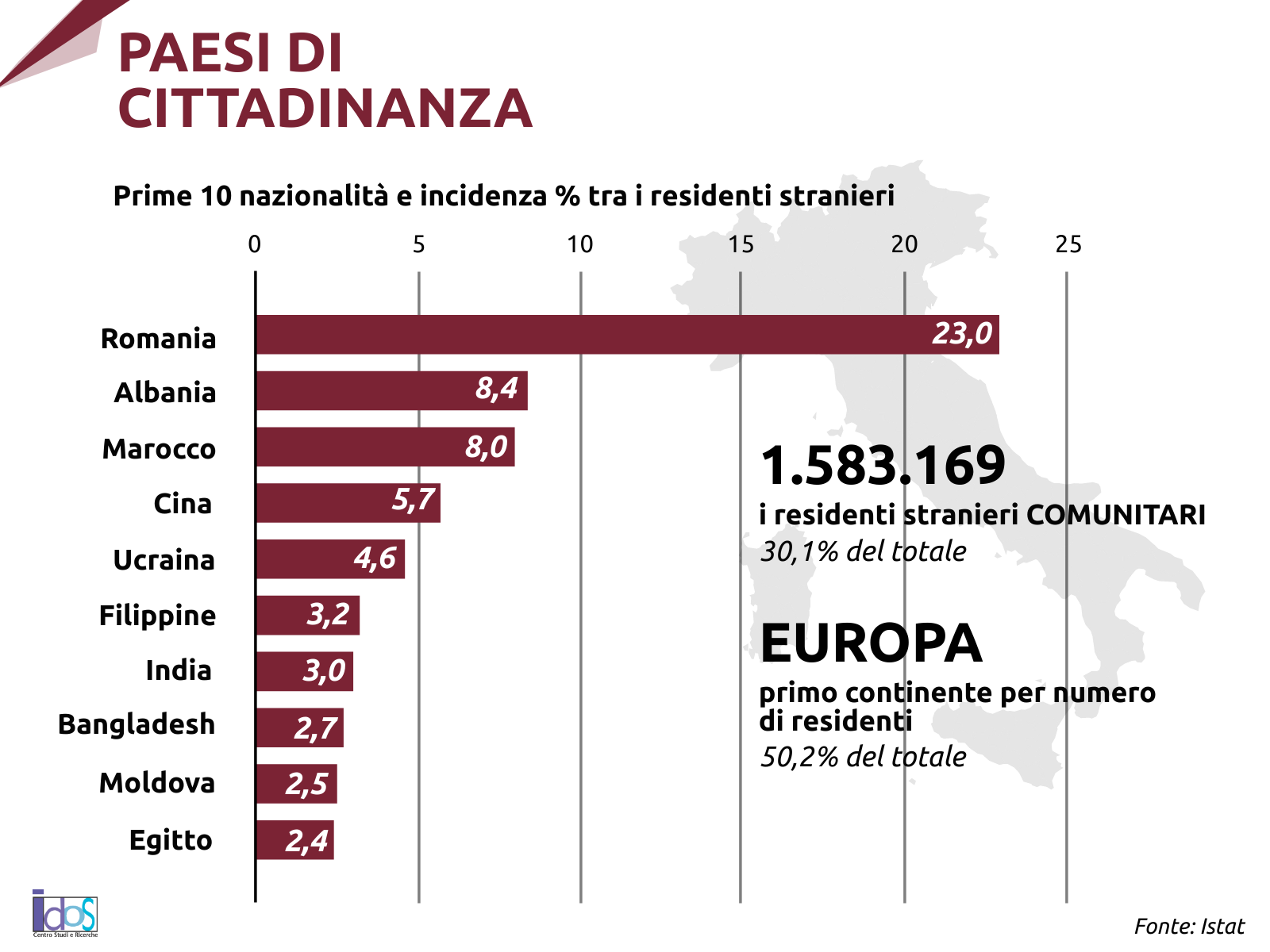 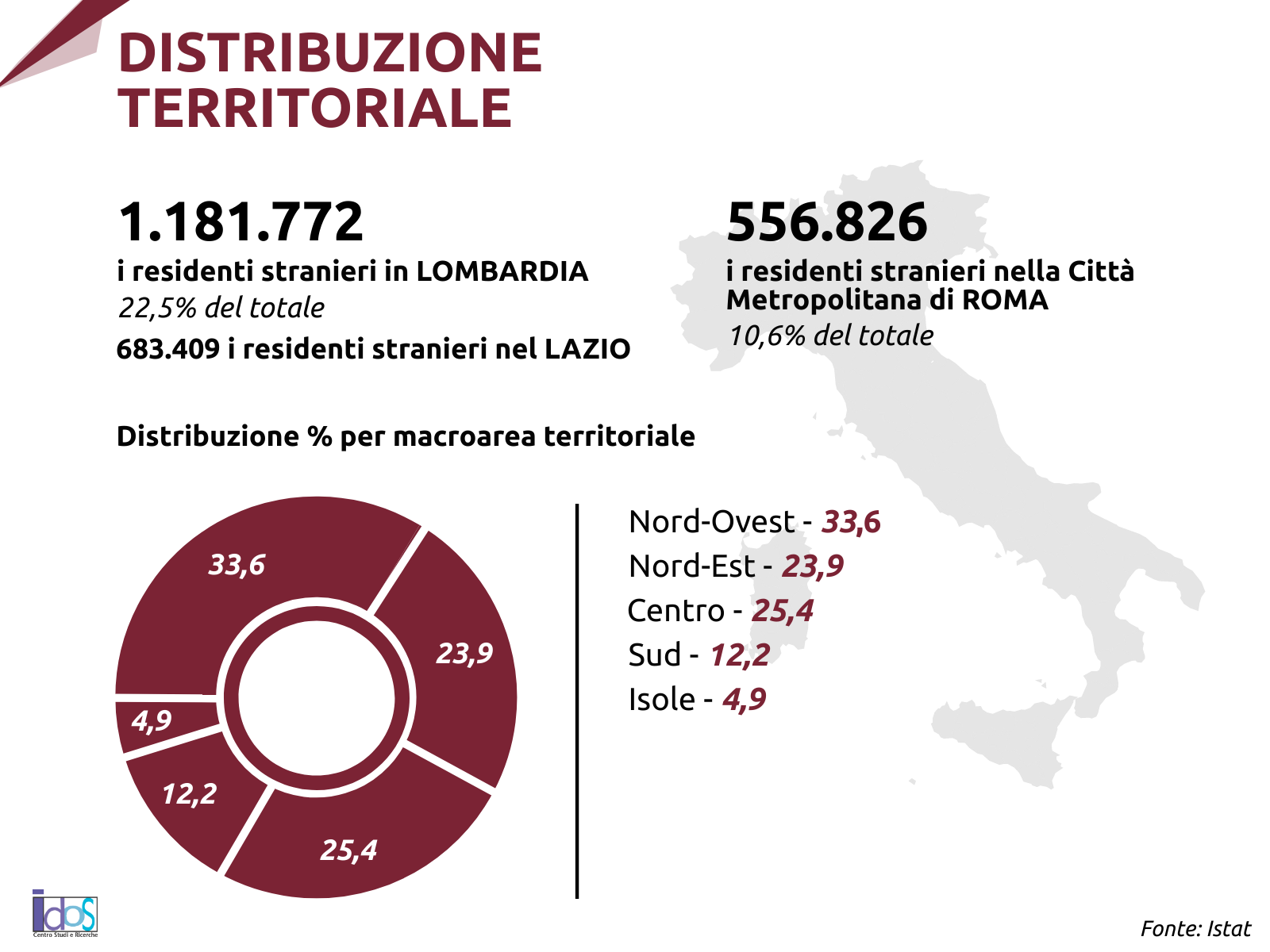 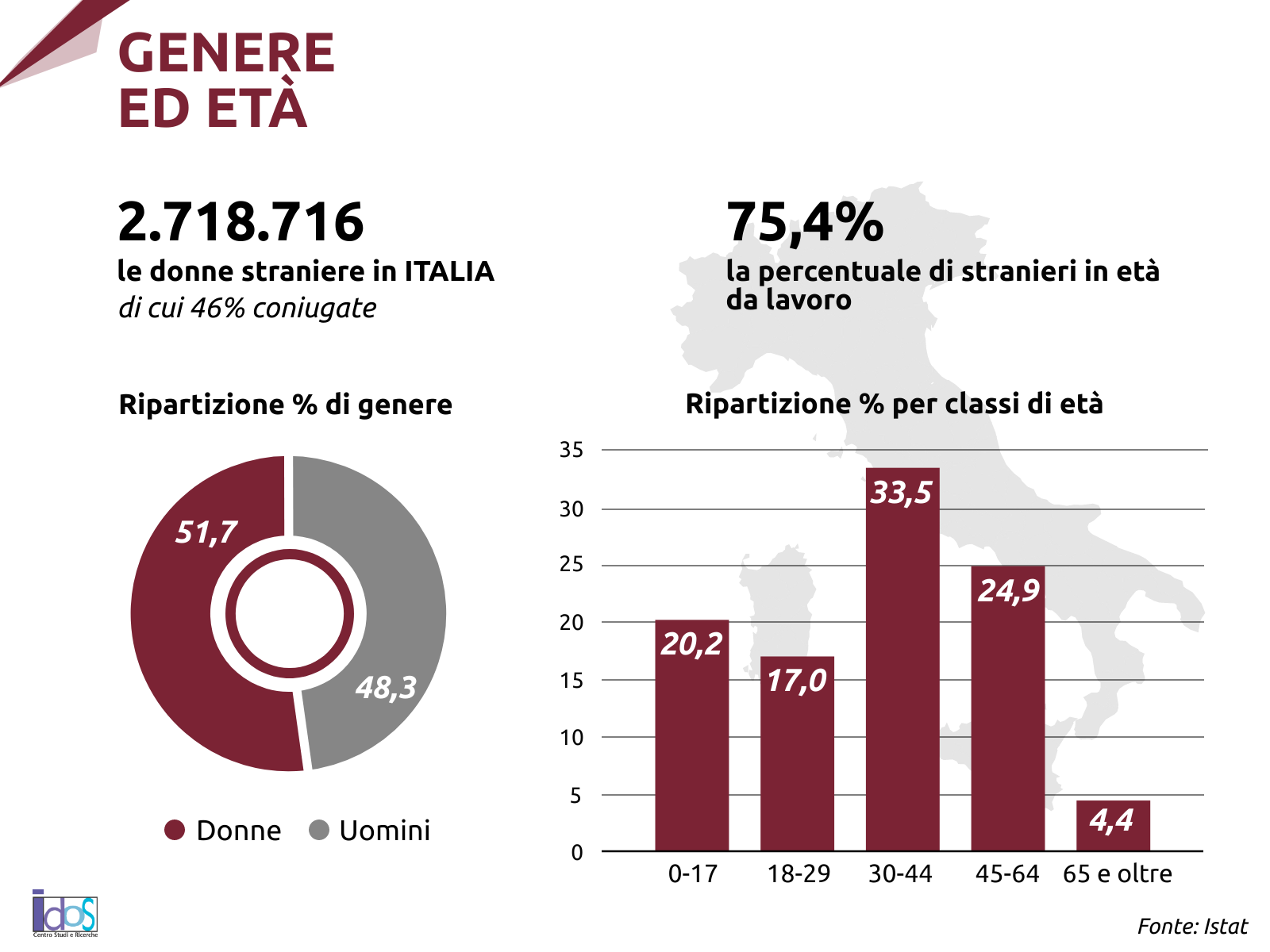 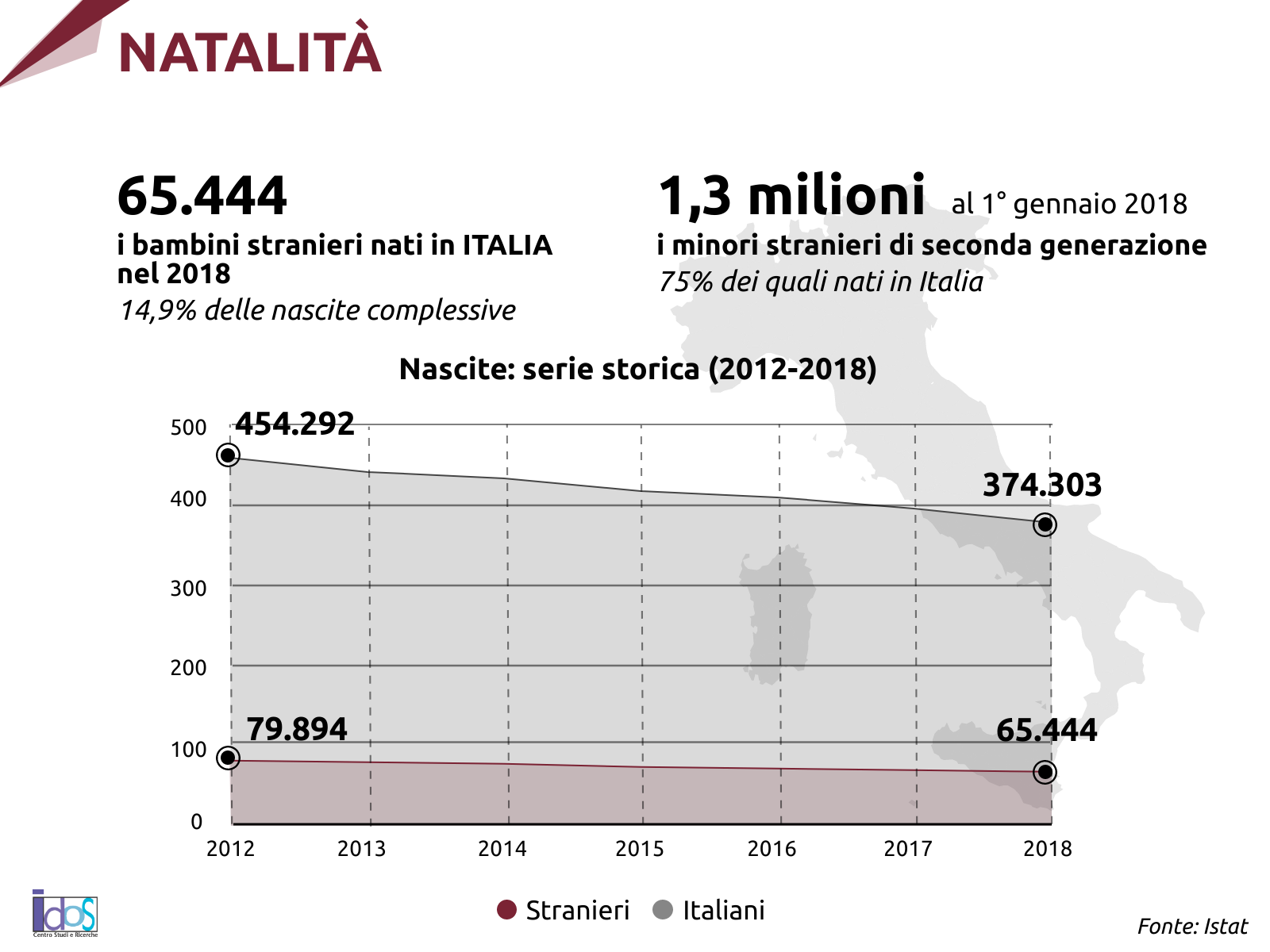 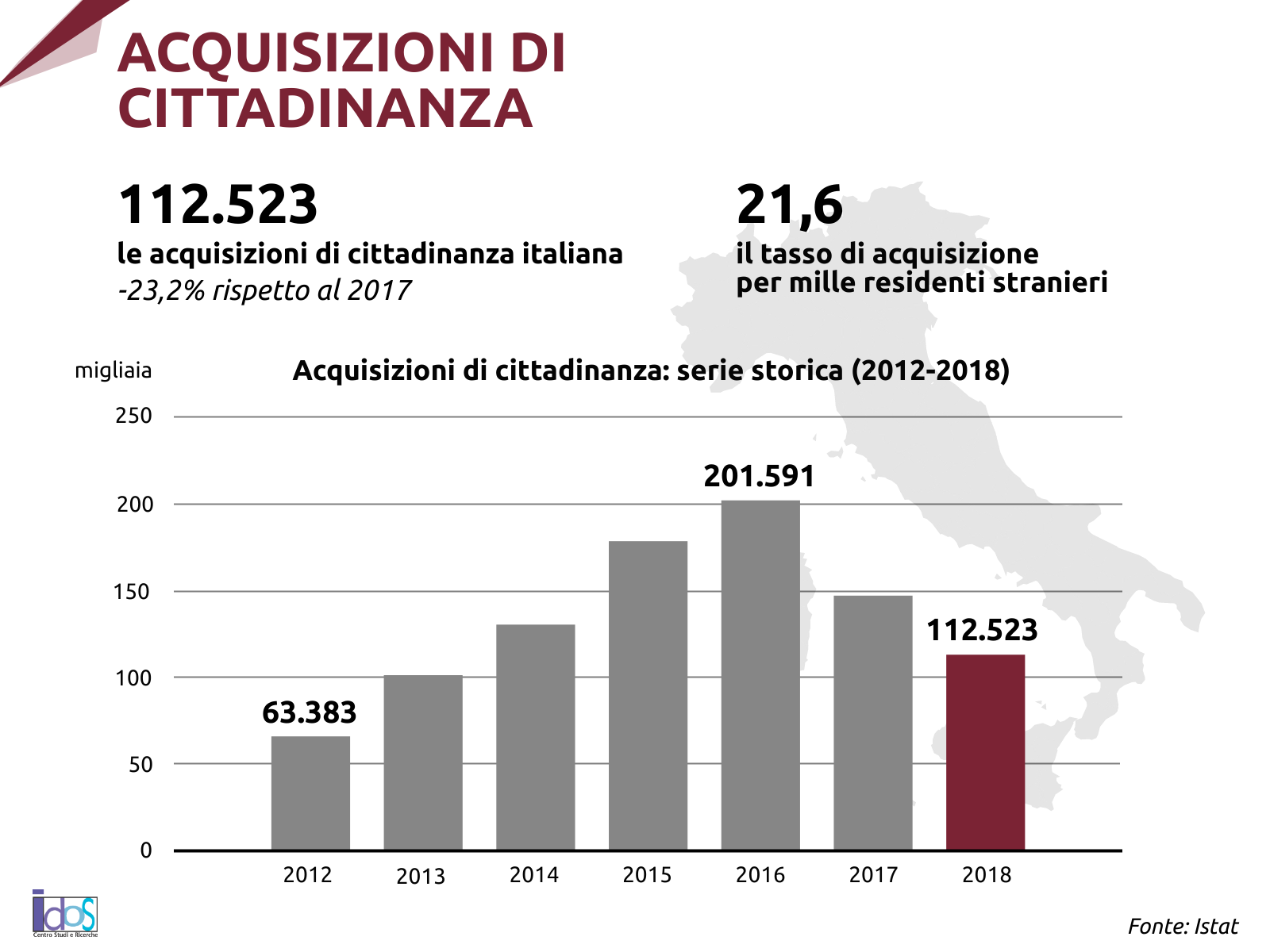 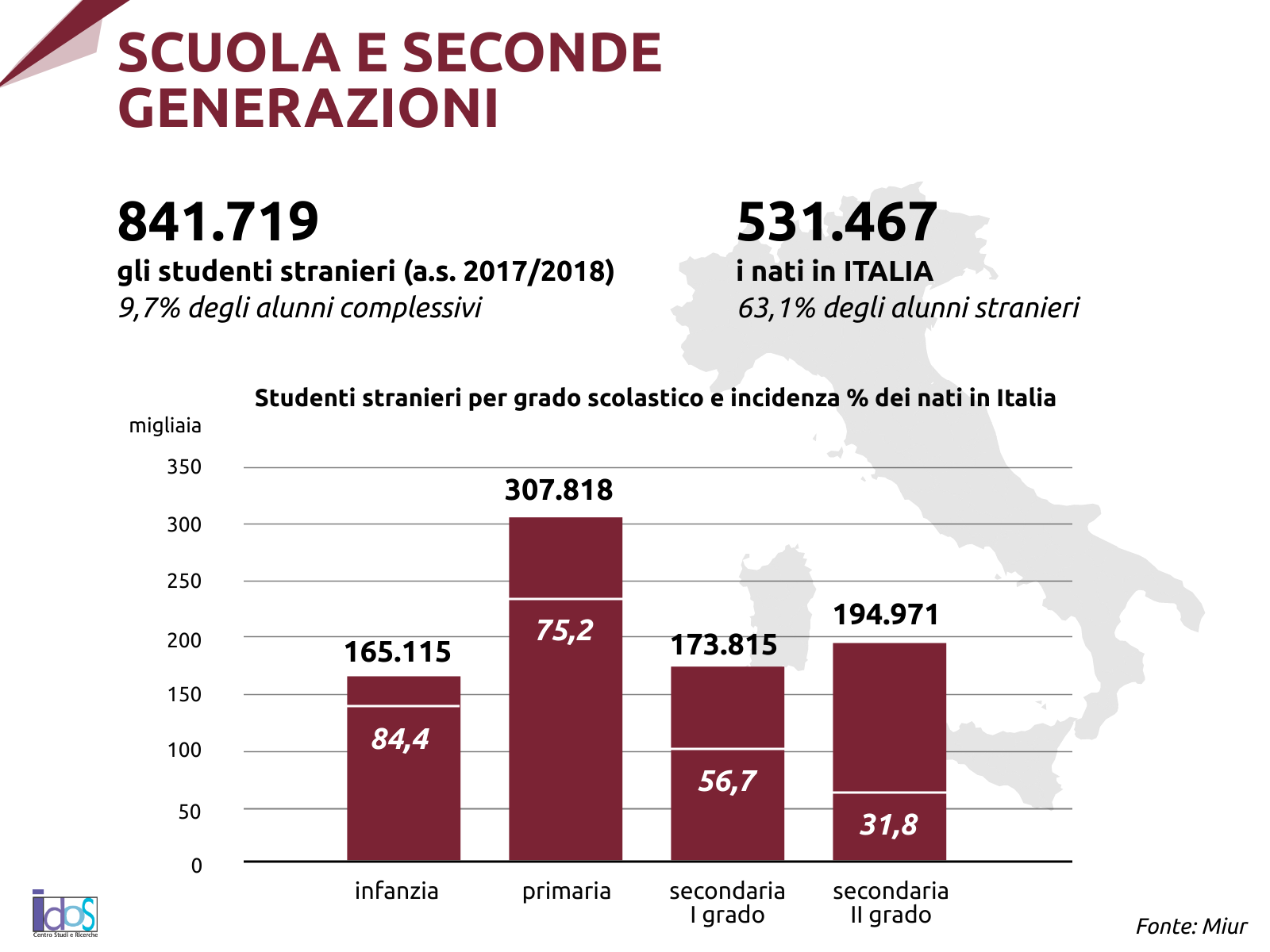 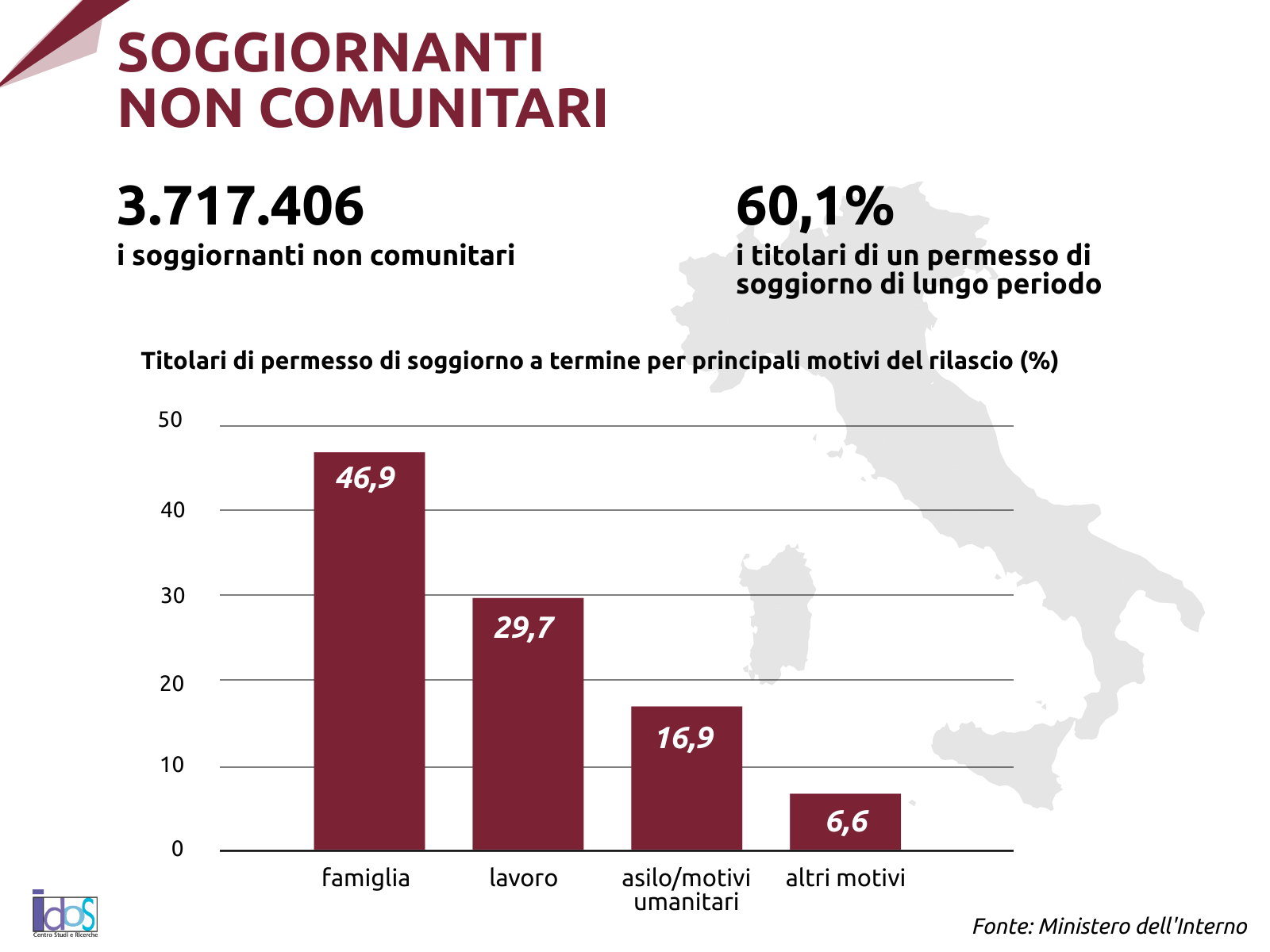 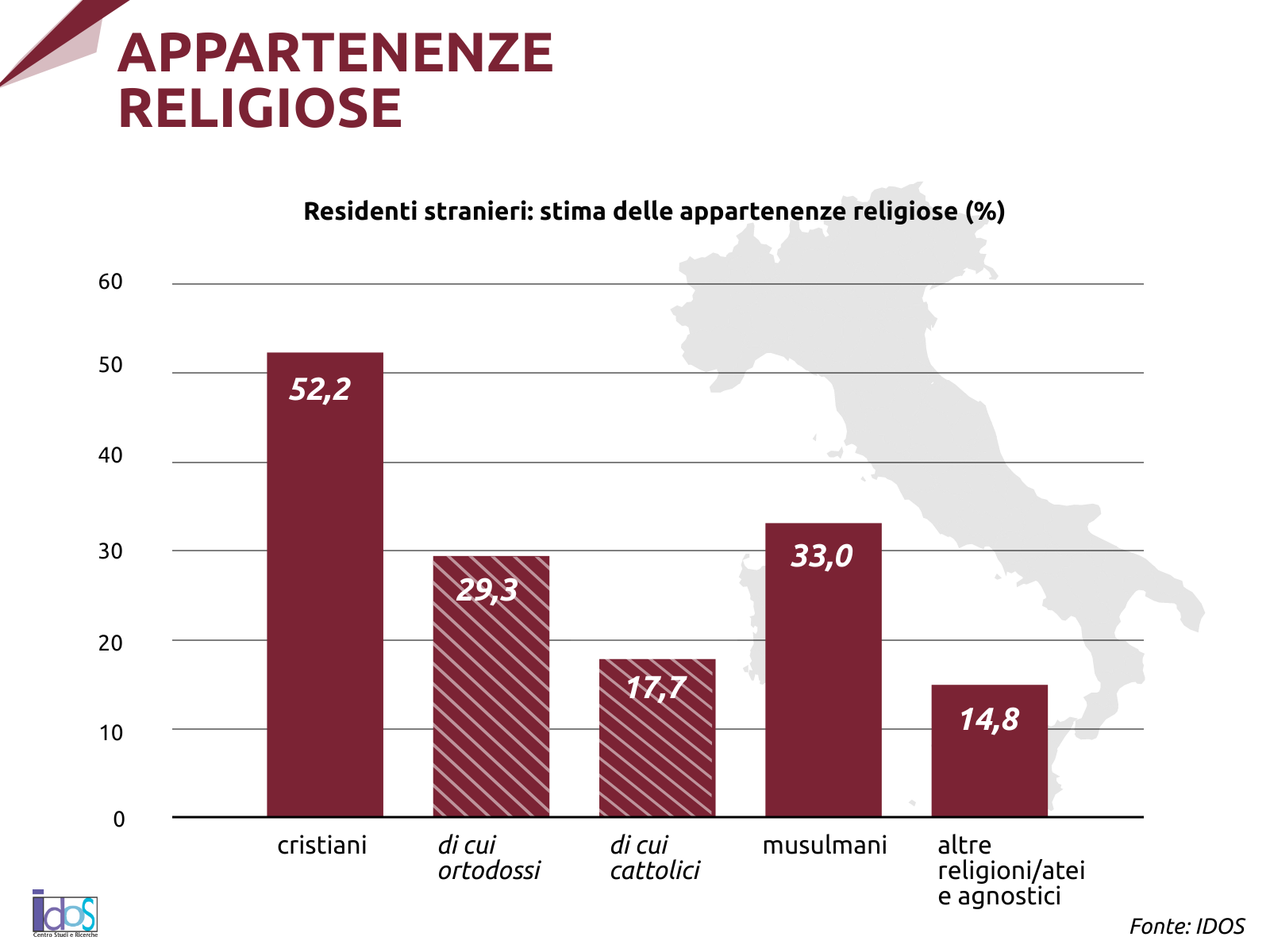 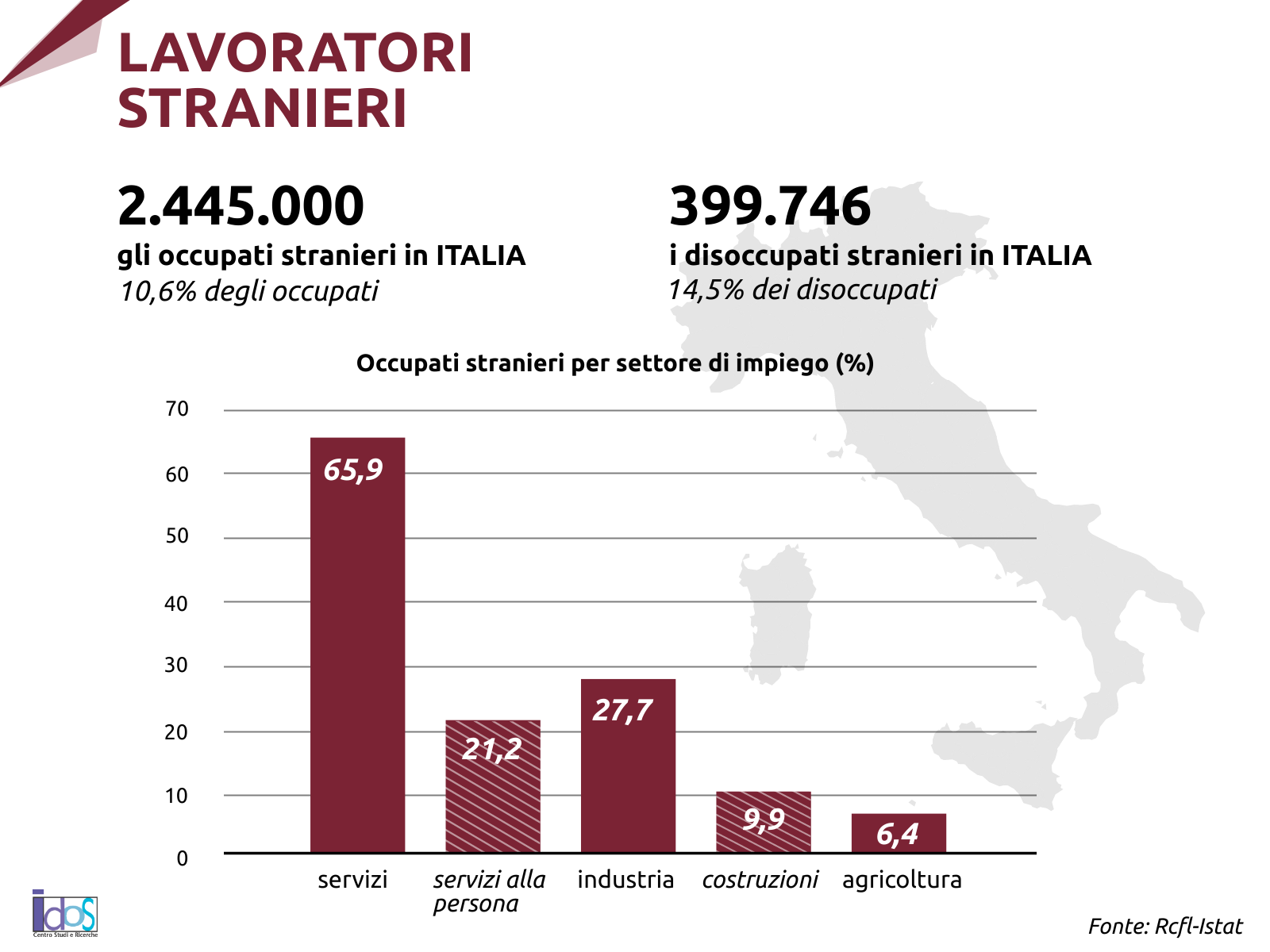 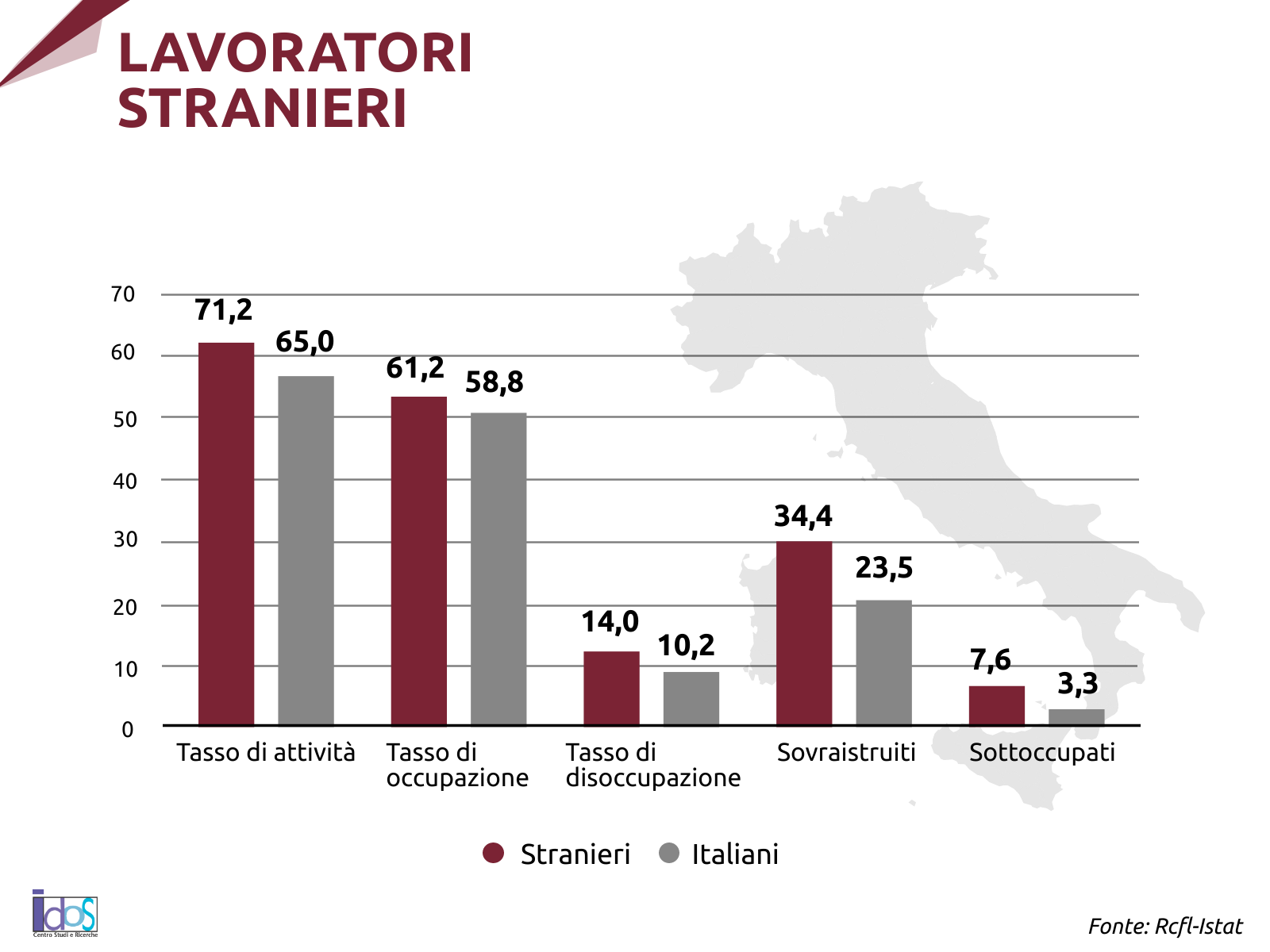 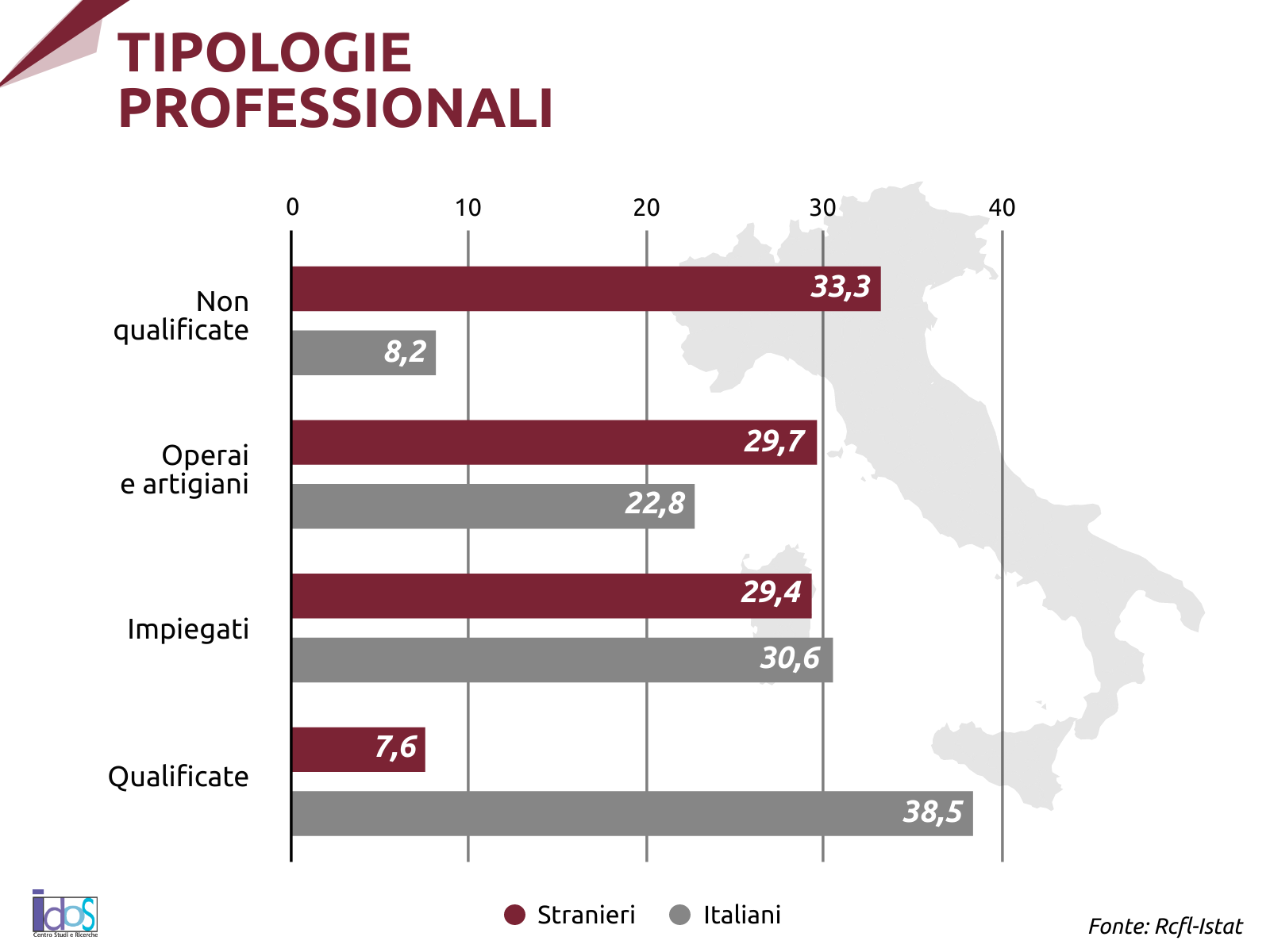 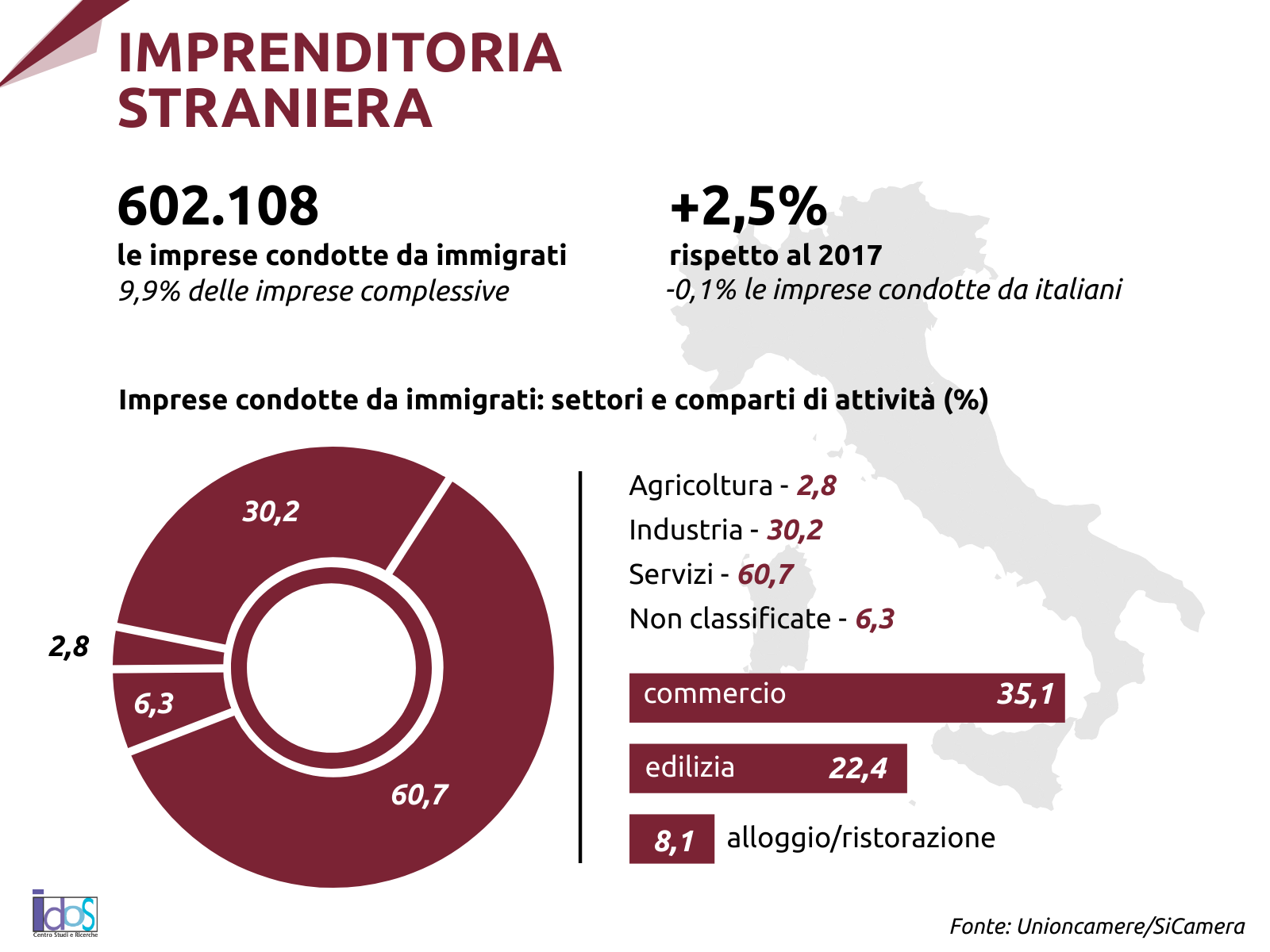 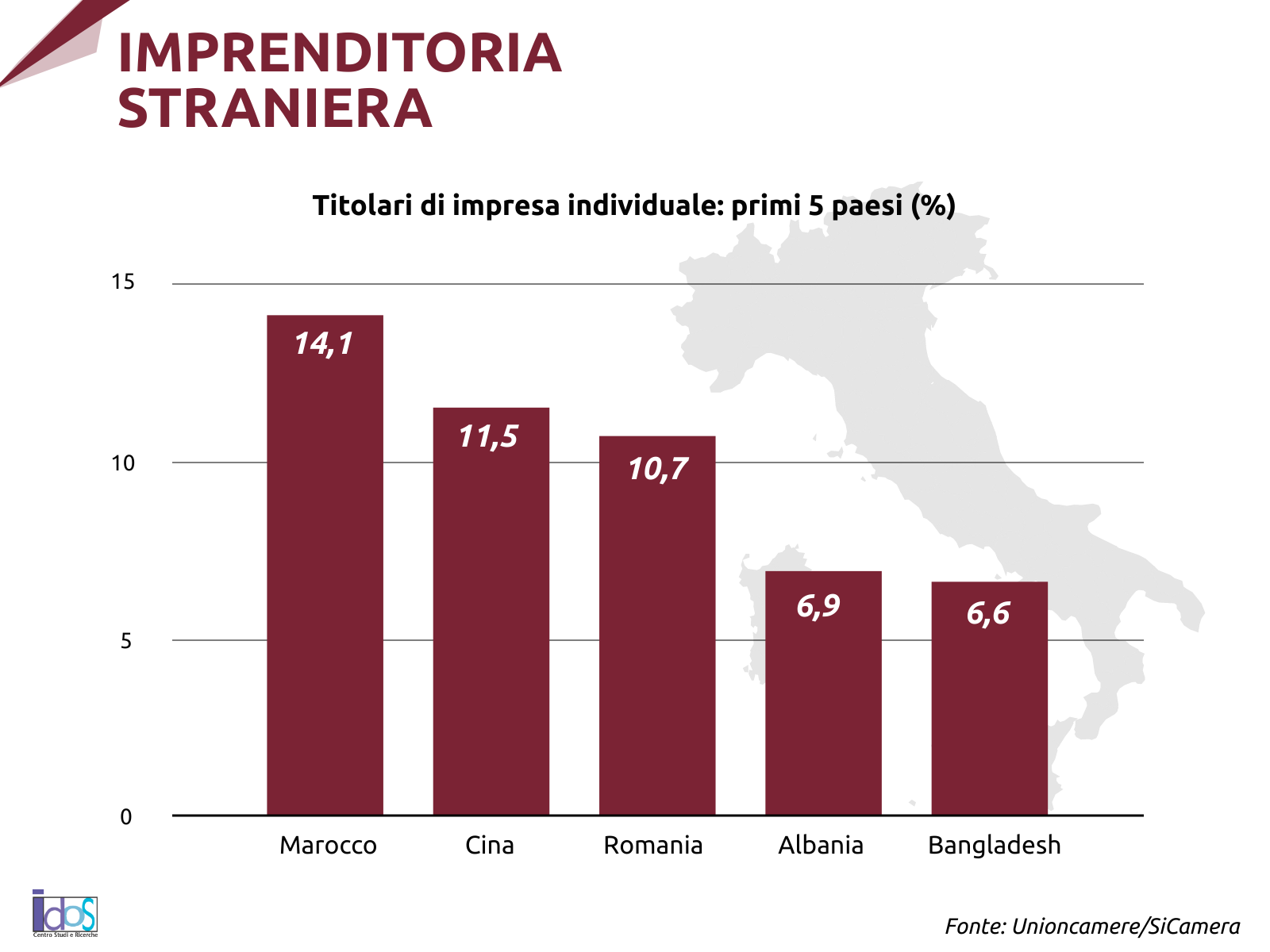 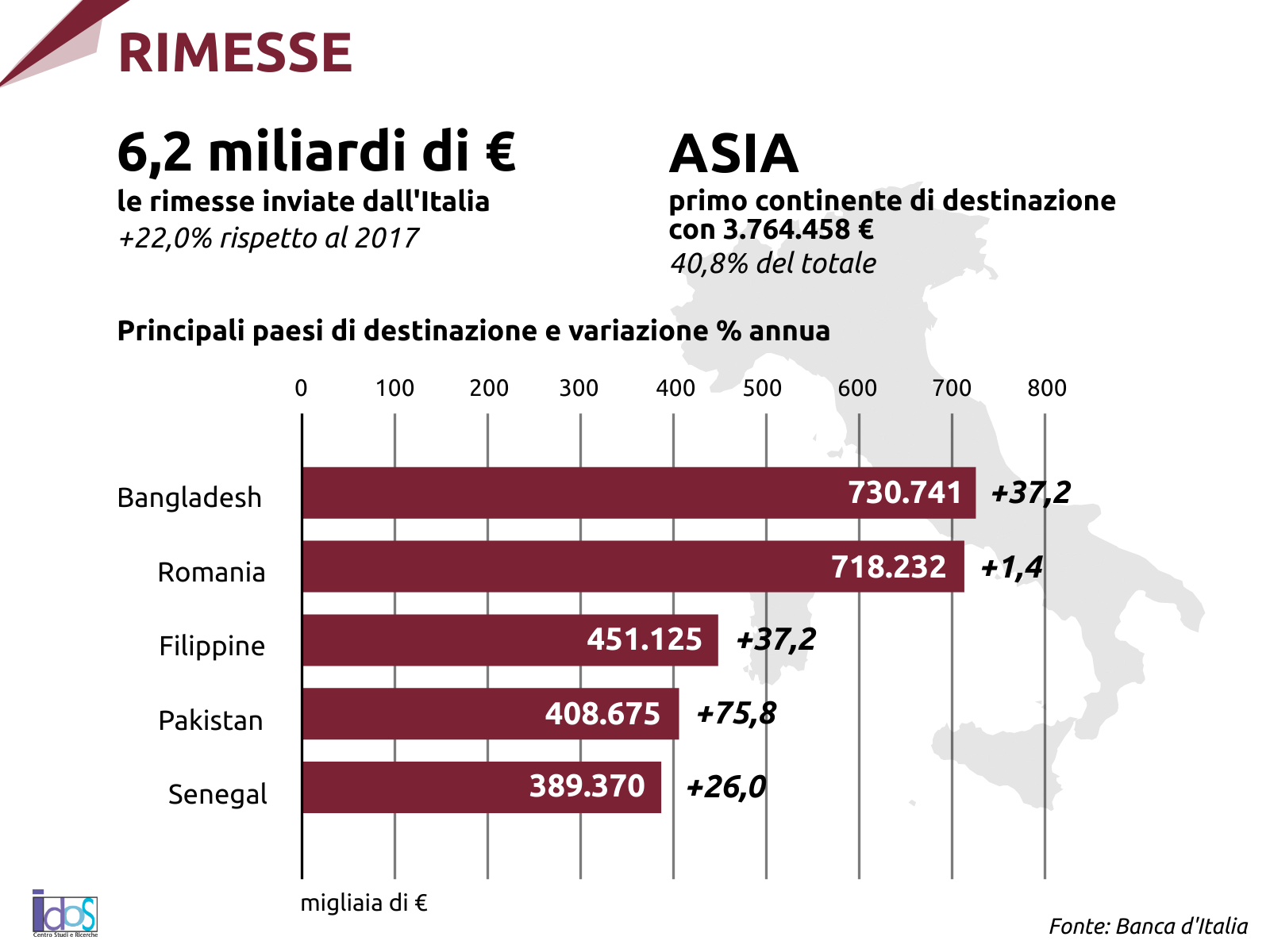 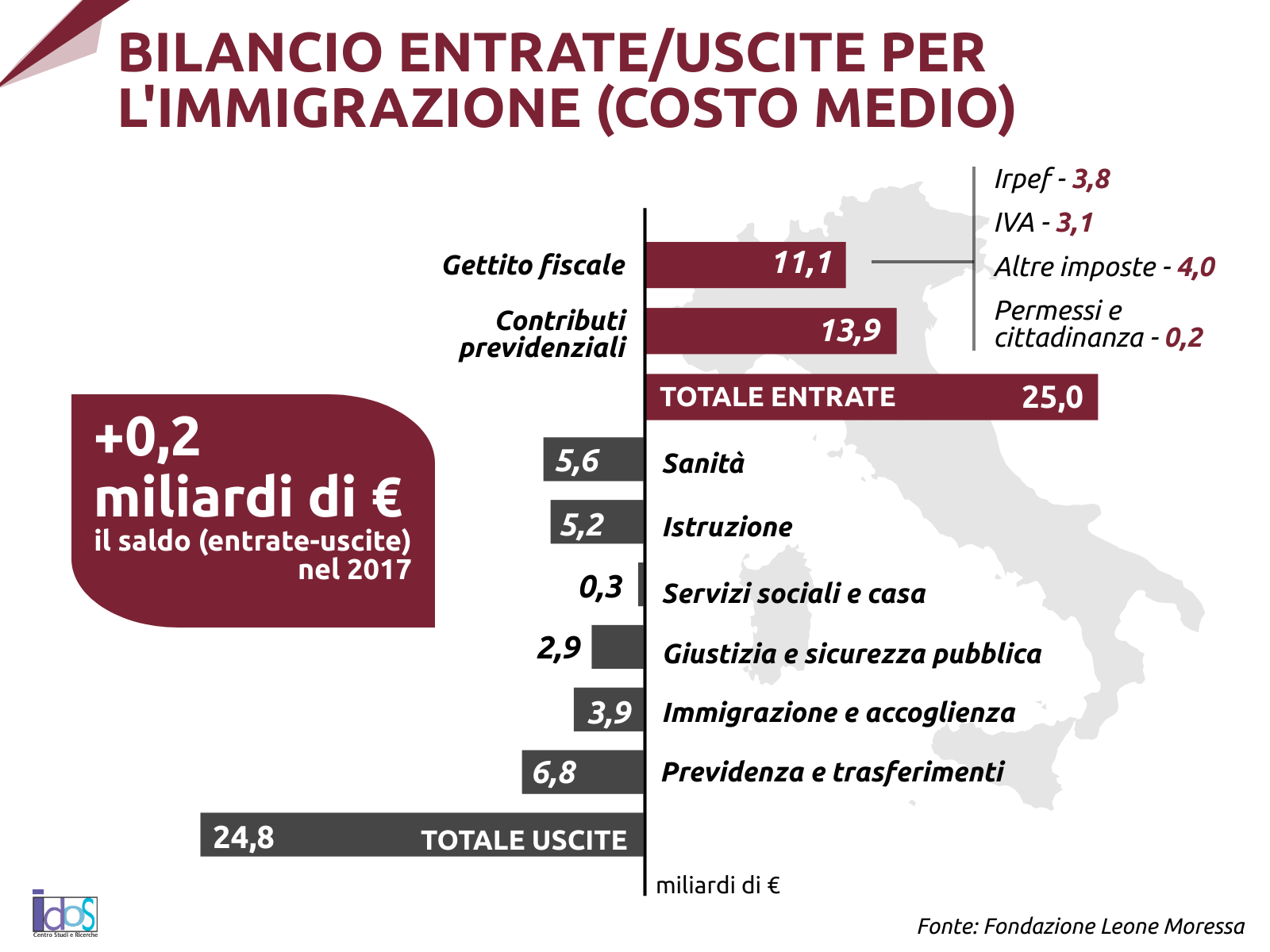 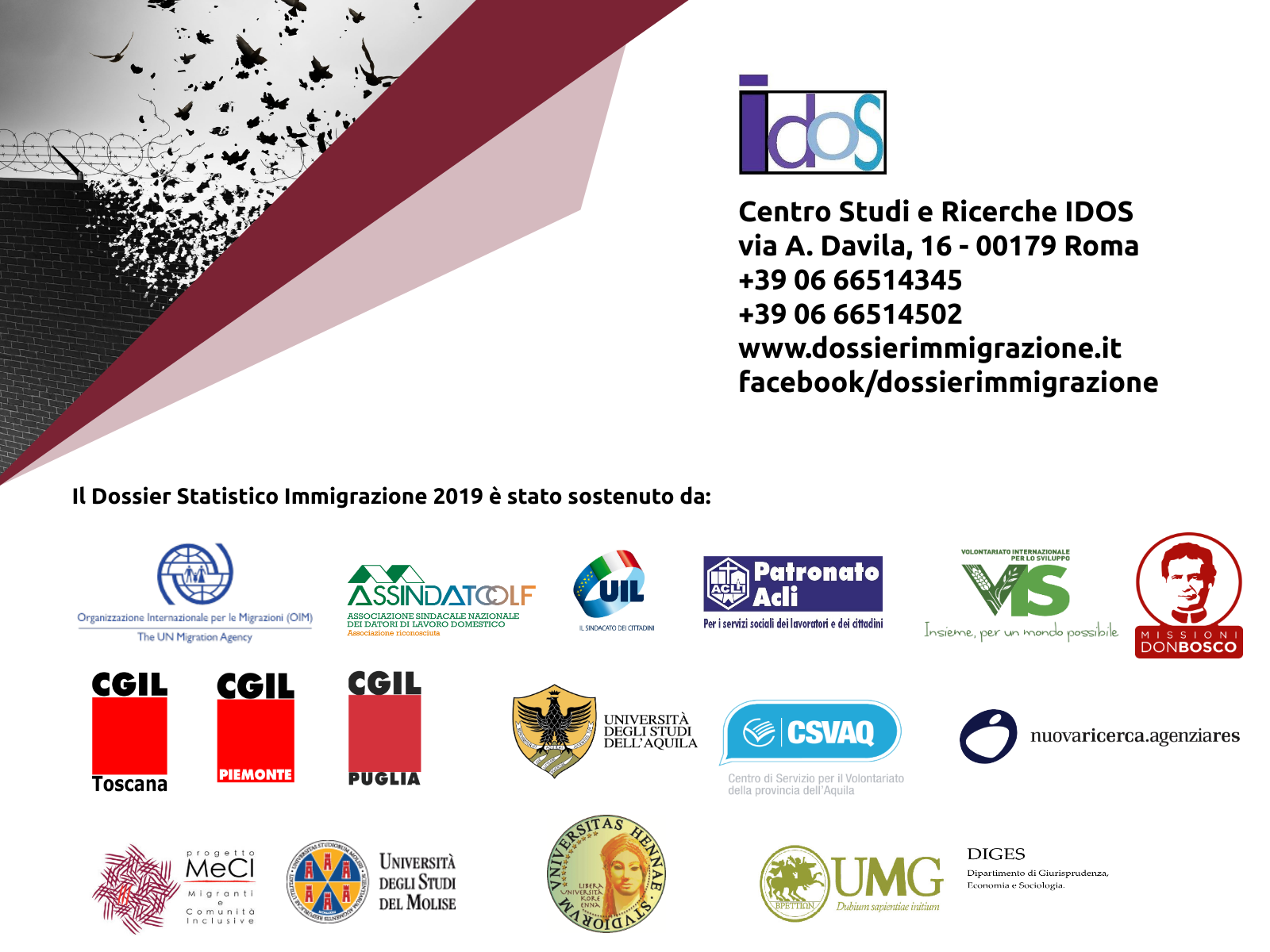 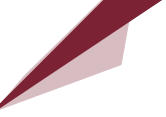 Fonte: